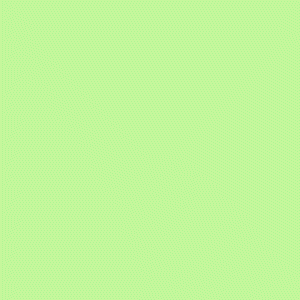 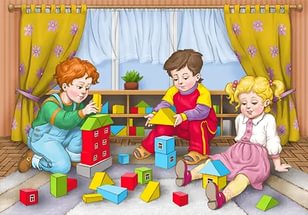 Создание РППС для реализации игровых замыслов дошкольников.
Лазарева Ирина Владимировна
                                        воспитатель МБДОУ д/с № 19
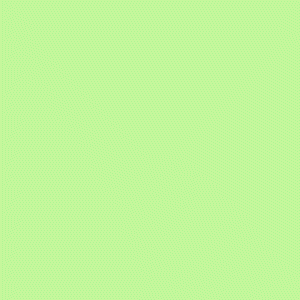 Игра - что может быть интересней для ребёнка? 
Это и радость и познание, и творчество. 
Это то, ради чего ребёнок идёт в детский сад.
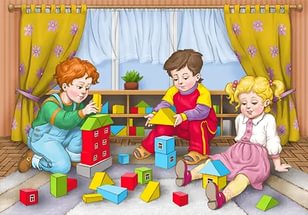 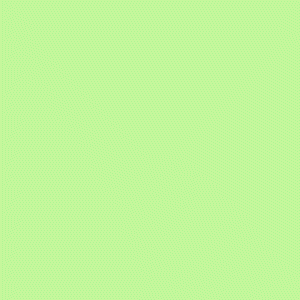 Насыщаясь, игровая среда группы постепенно становится основой для организации увлекательной, содержательной жизни и разностороннего развития каждого ребёнка. Размещение оборудования по секторам (центрам развития) позволит детям объединяться подгруппами по общим интересам.
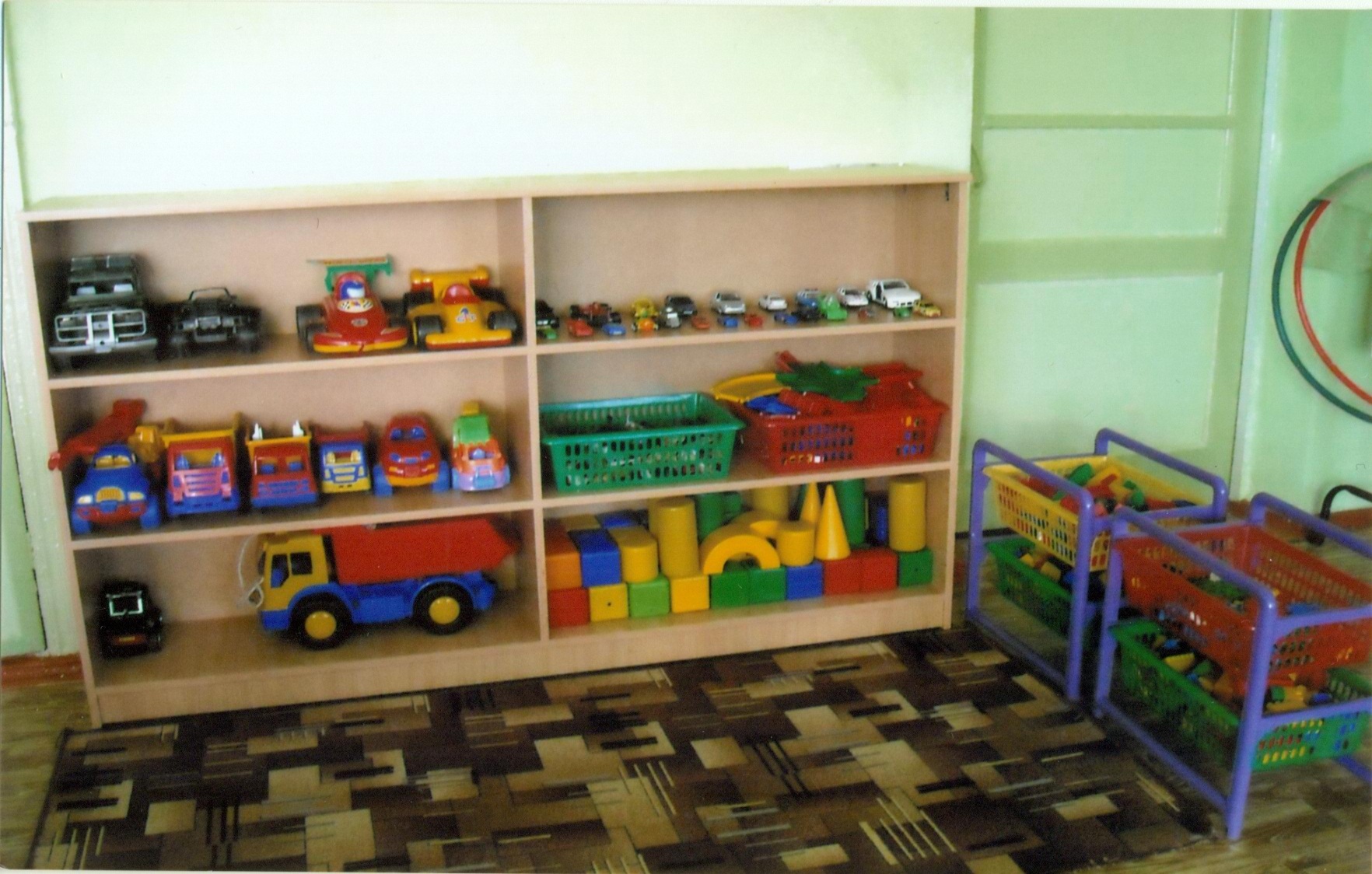 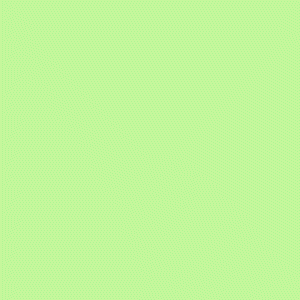 Игровая зона для настольно-печатных игр
     Развитие мышления и мелкой моторики, зрительного восприятия и внимания; обучение группировке предметов по цвету, размеру, форме; выявление отношения групп предметов по количеству и виду.
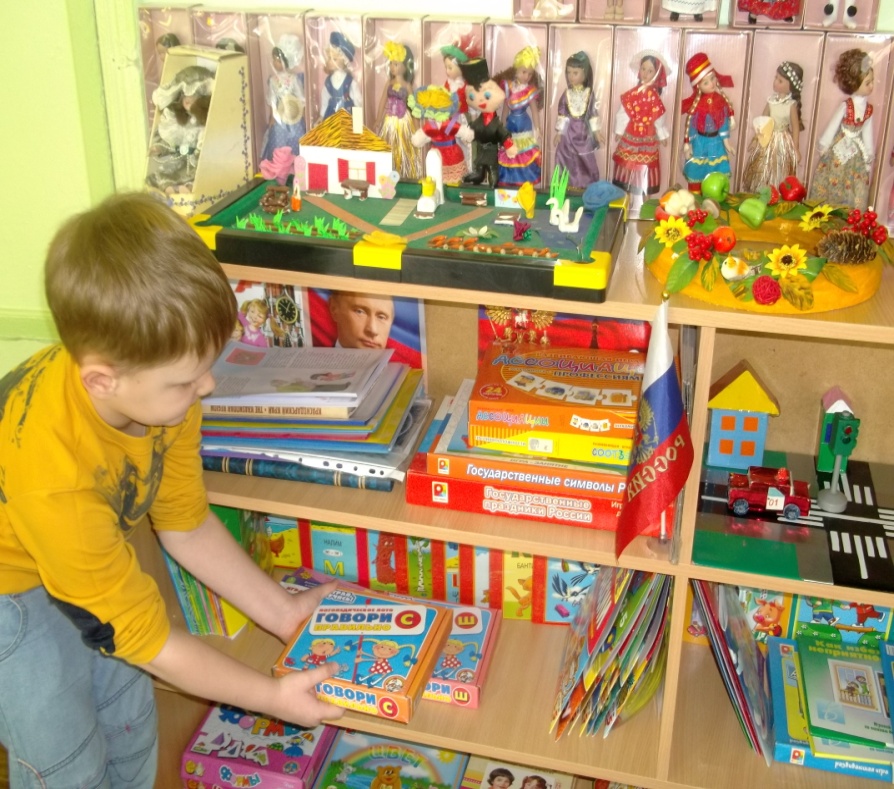 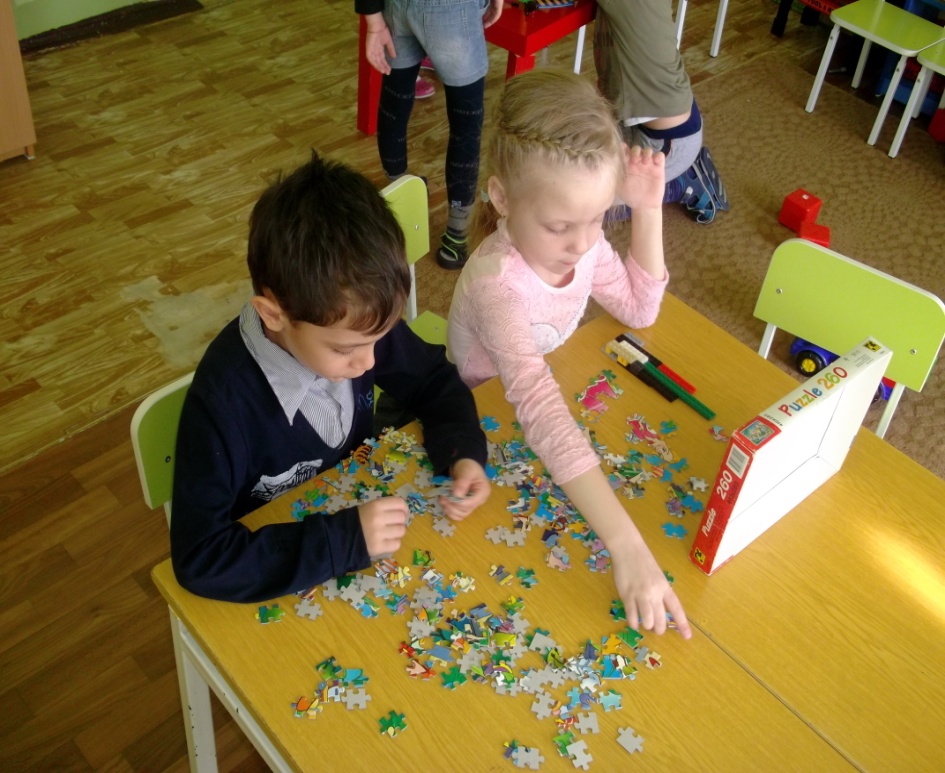 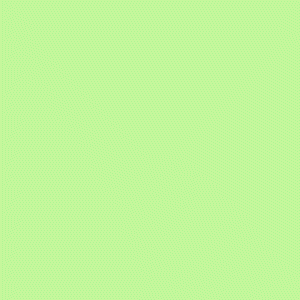 Книжный уголок
Цели создания: развитие избирательного отношения к произведениям художественной литературы, повышение внимания к языку литературного произведения, совершенствование умения обращаться с книгой, расширение представлений об окружающем.
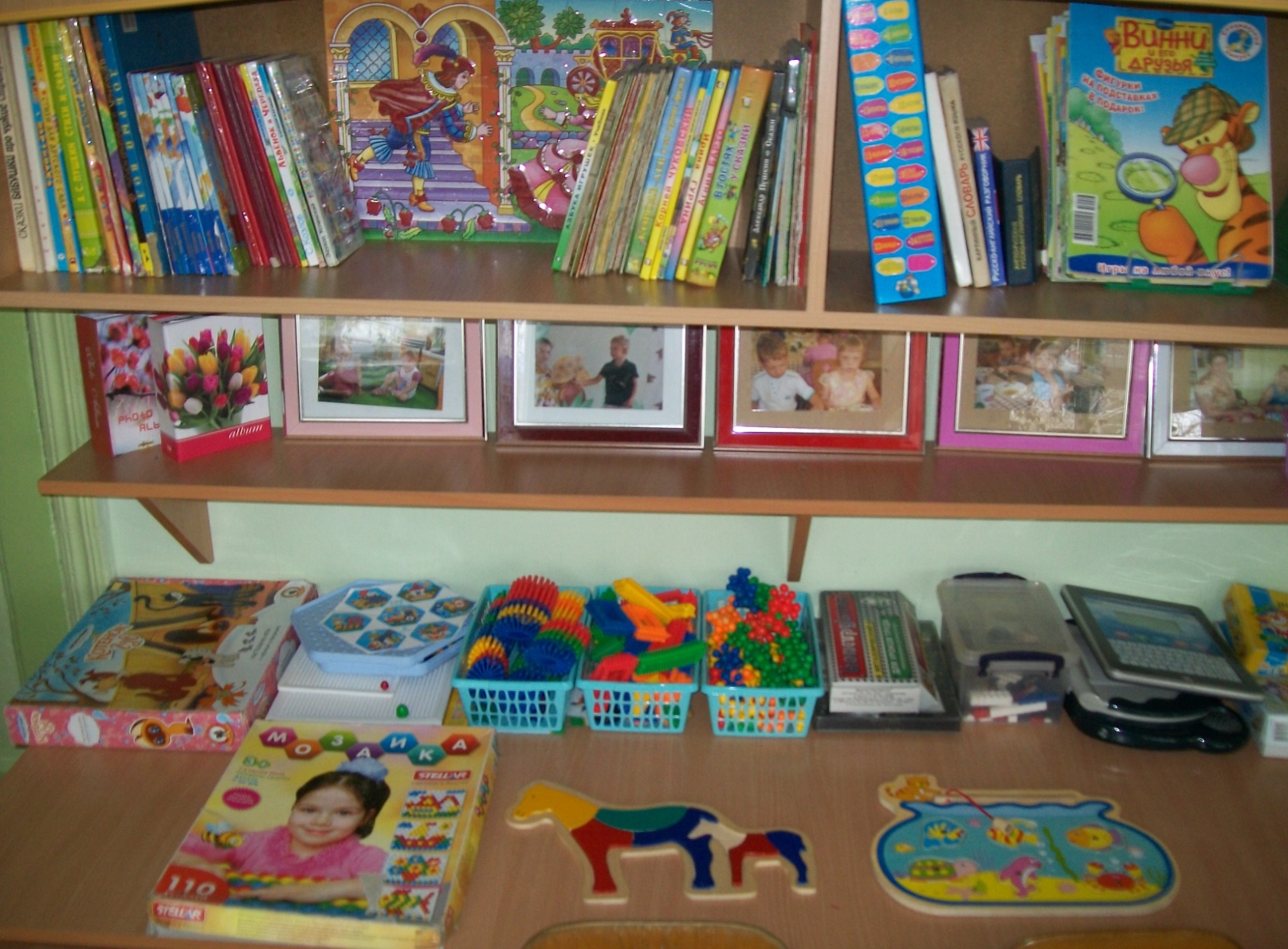 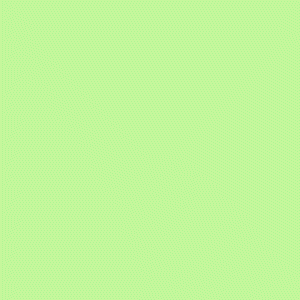 Уголок природы и экспериментирования
      Ознакомление детей с окружающим миром: с разными явлениями природы, флорой и фауной нашей планеты. Расширение знаний и навыков по уходу за комнатными растениями, развитие умений пользоваться инвентарем, воспитание трудолюбия, формирование умений работать в коллективе.
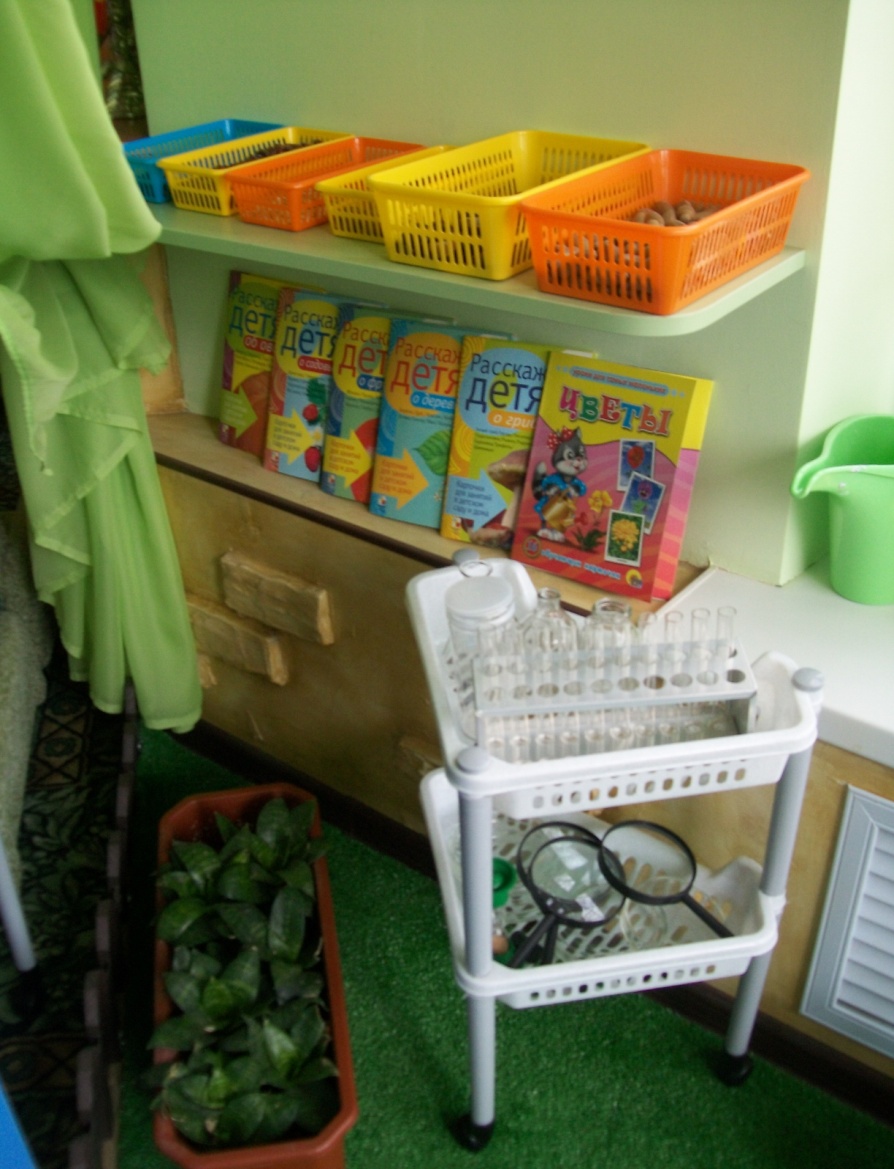 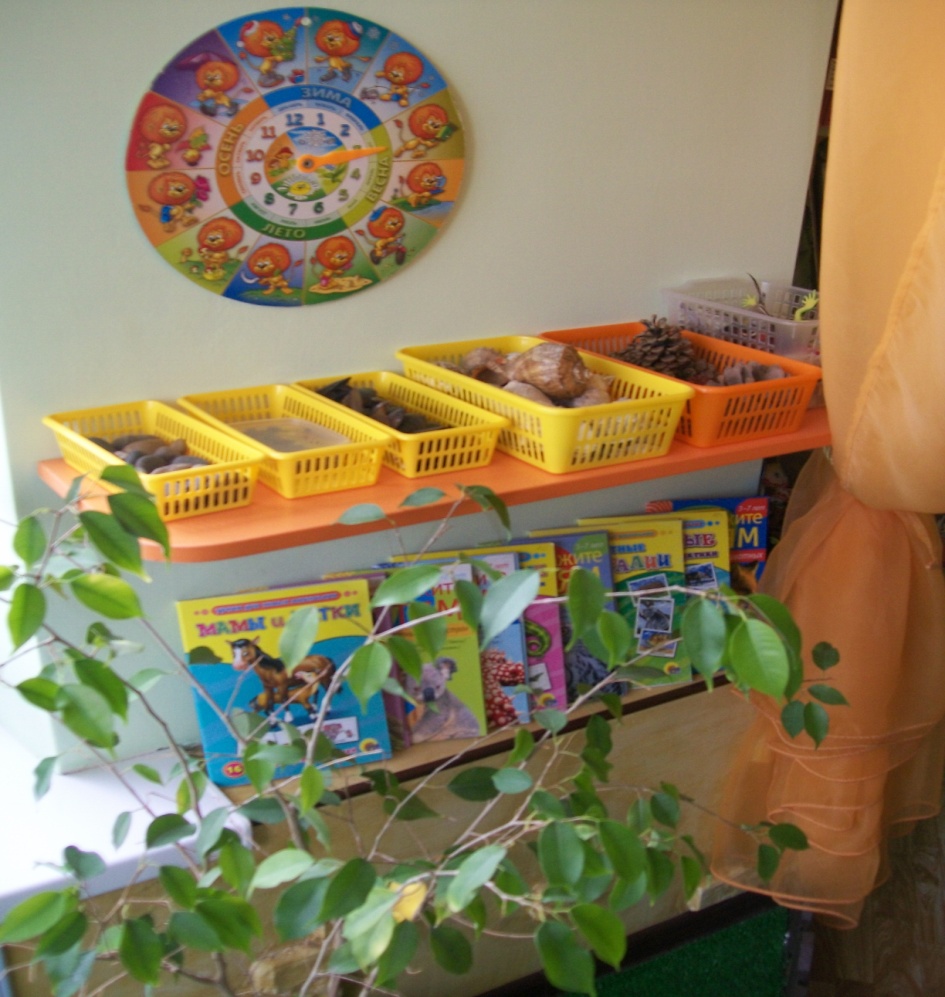 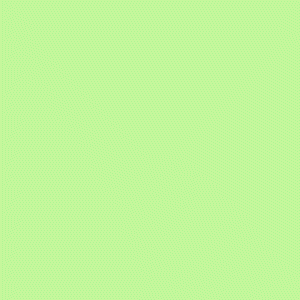 «Зелёная зона» для релаксации, опытов и экспериментов.
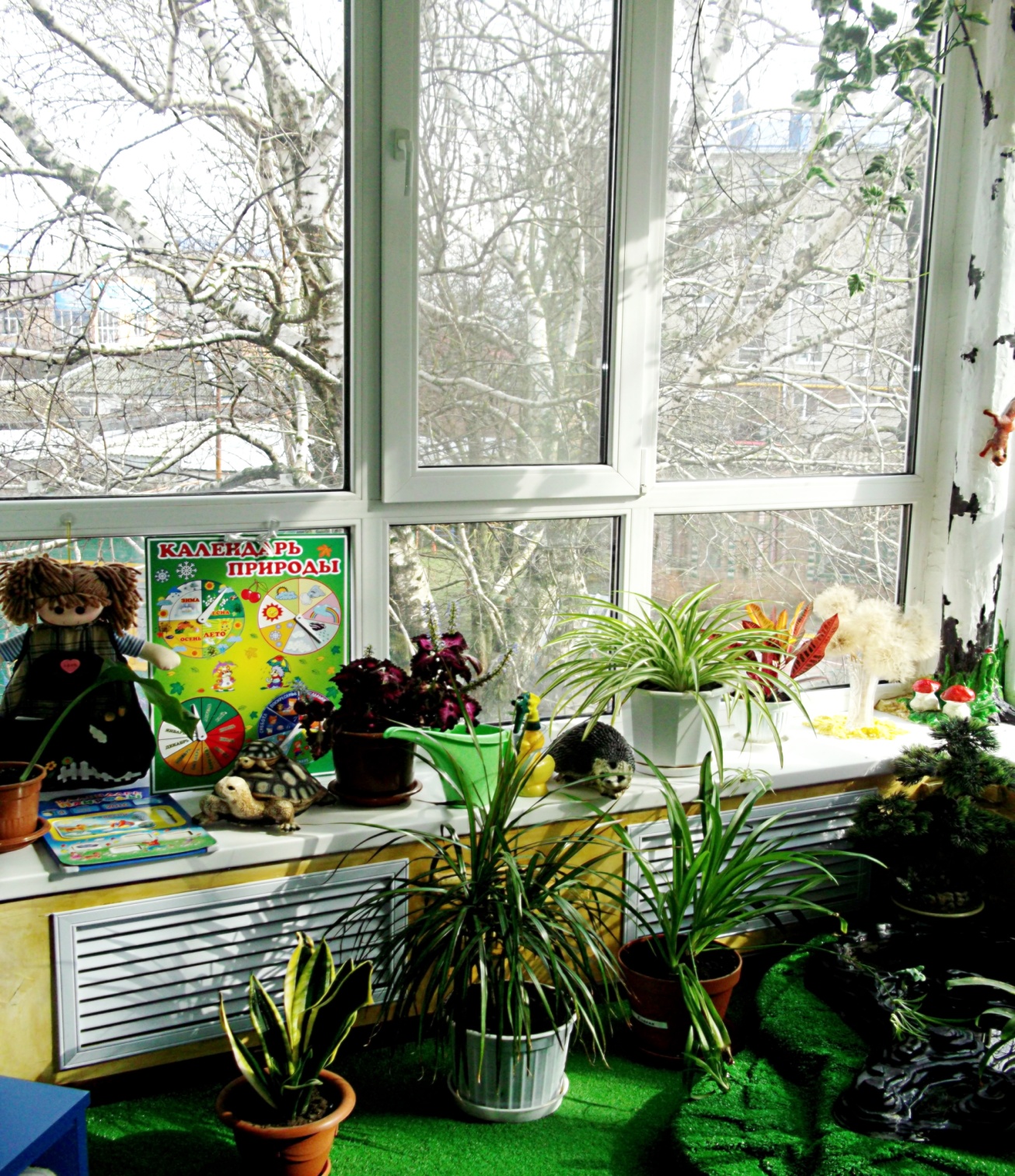 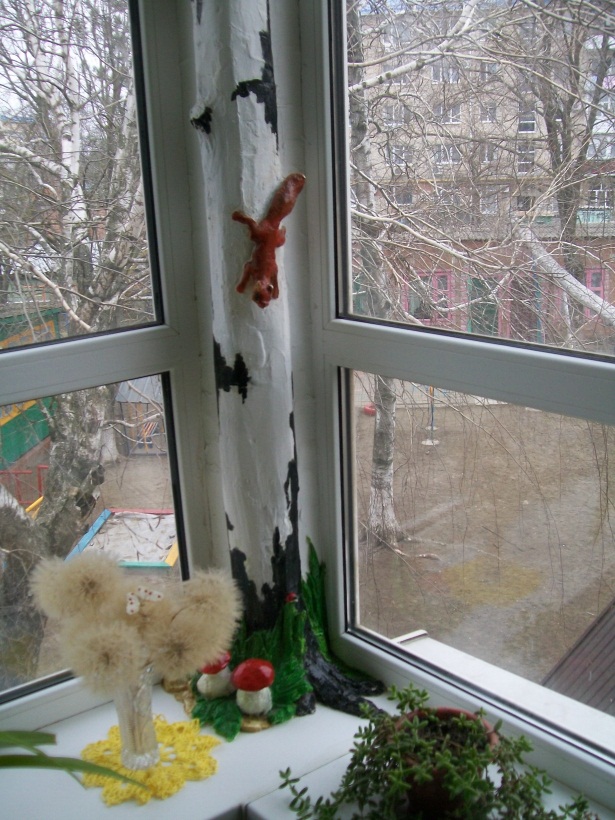 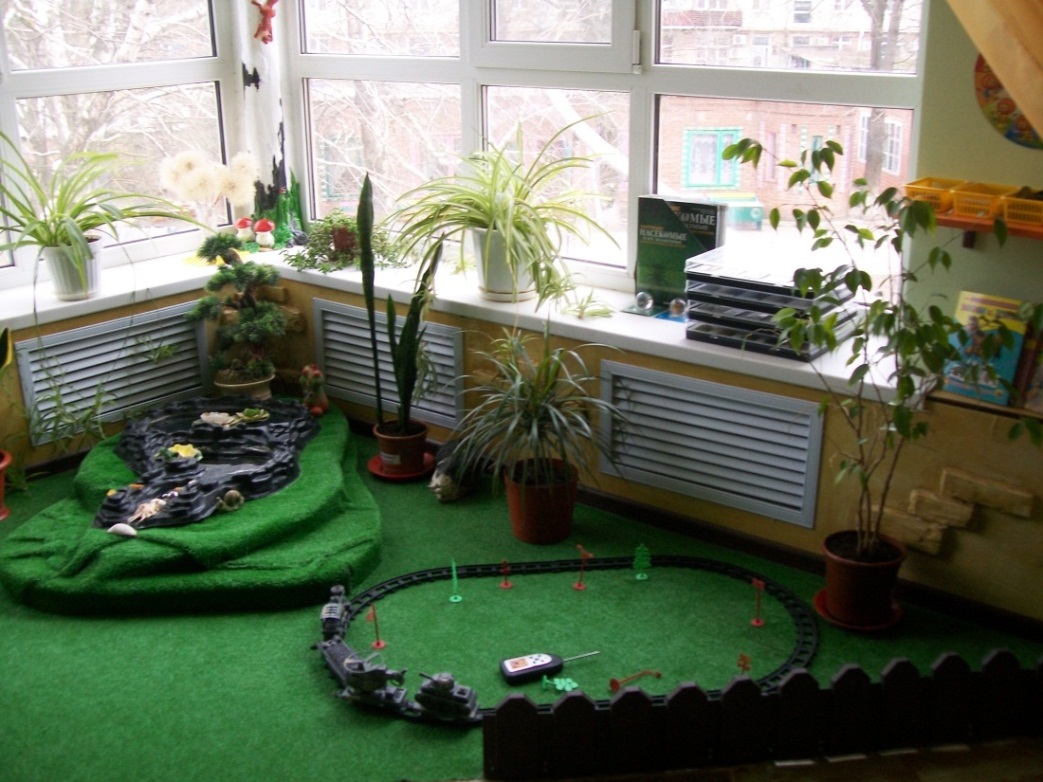 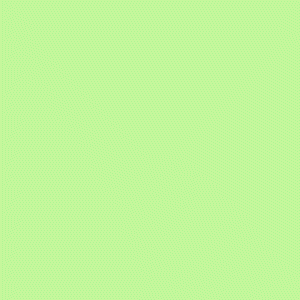 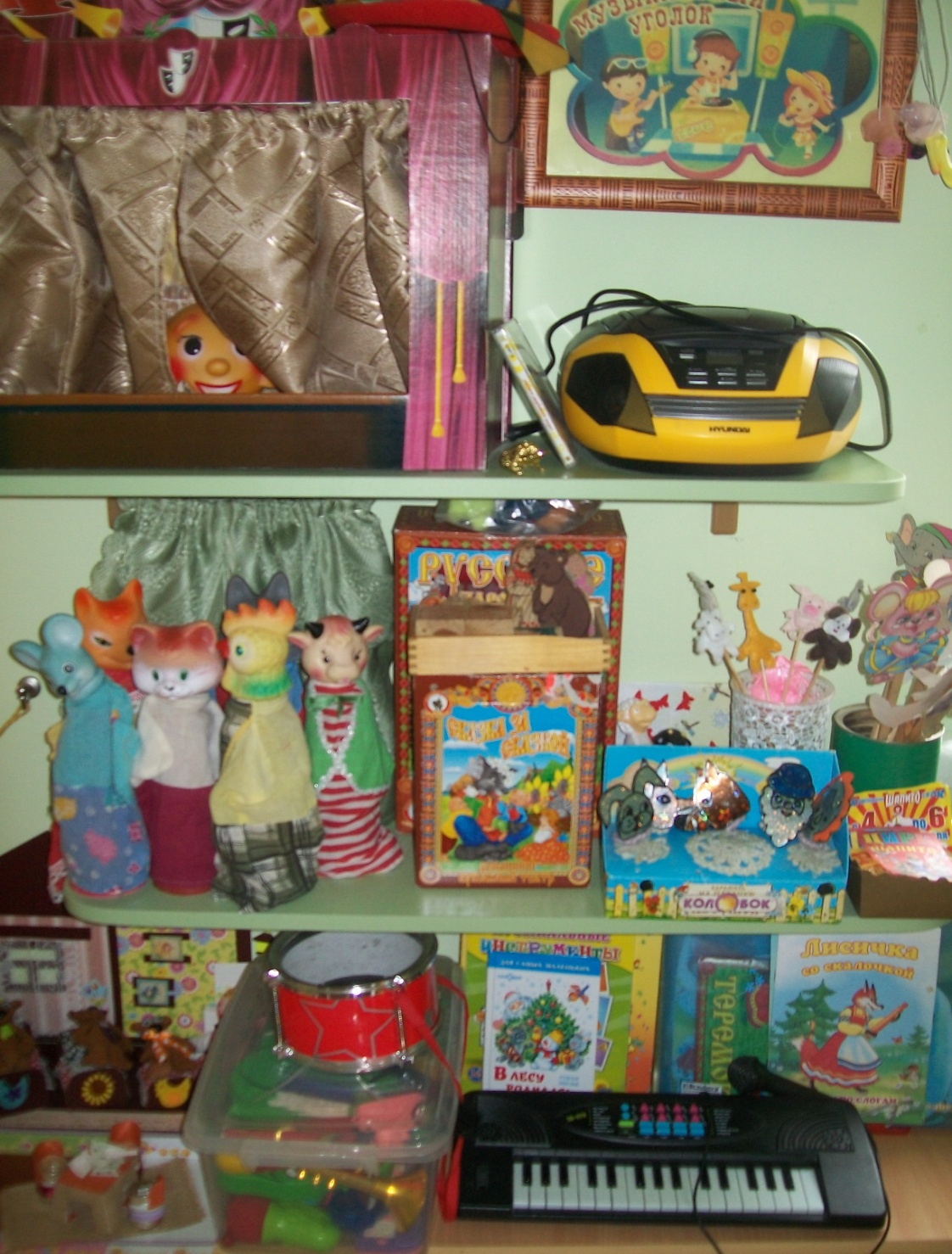 ЦЕНТР  МУЗЫКАЛЬНО-ХУДОЖЕСТВЕННОЙ ДЕЯТЕЛЬНОСТИ
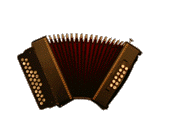 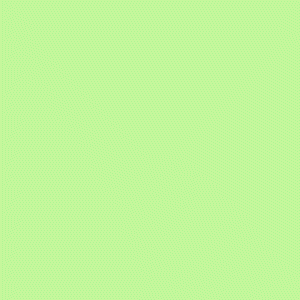 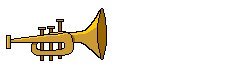 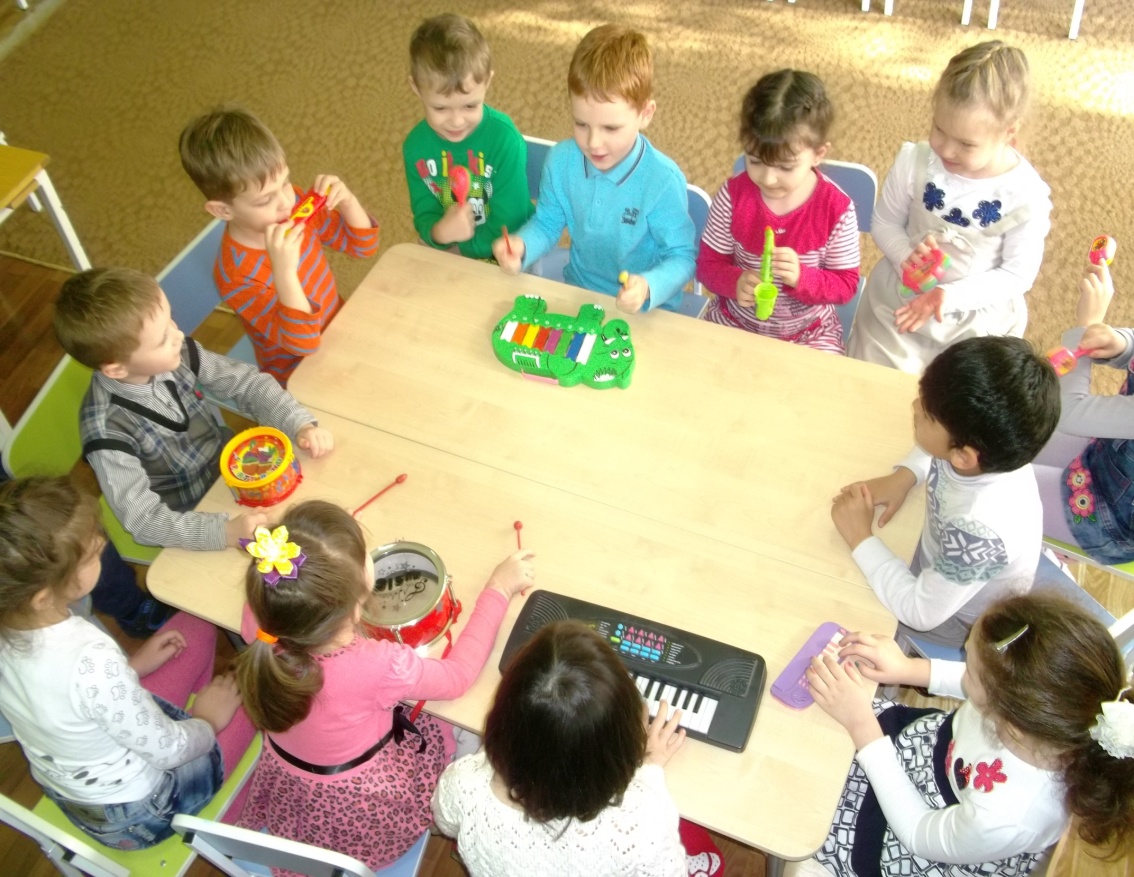 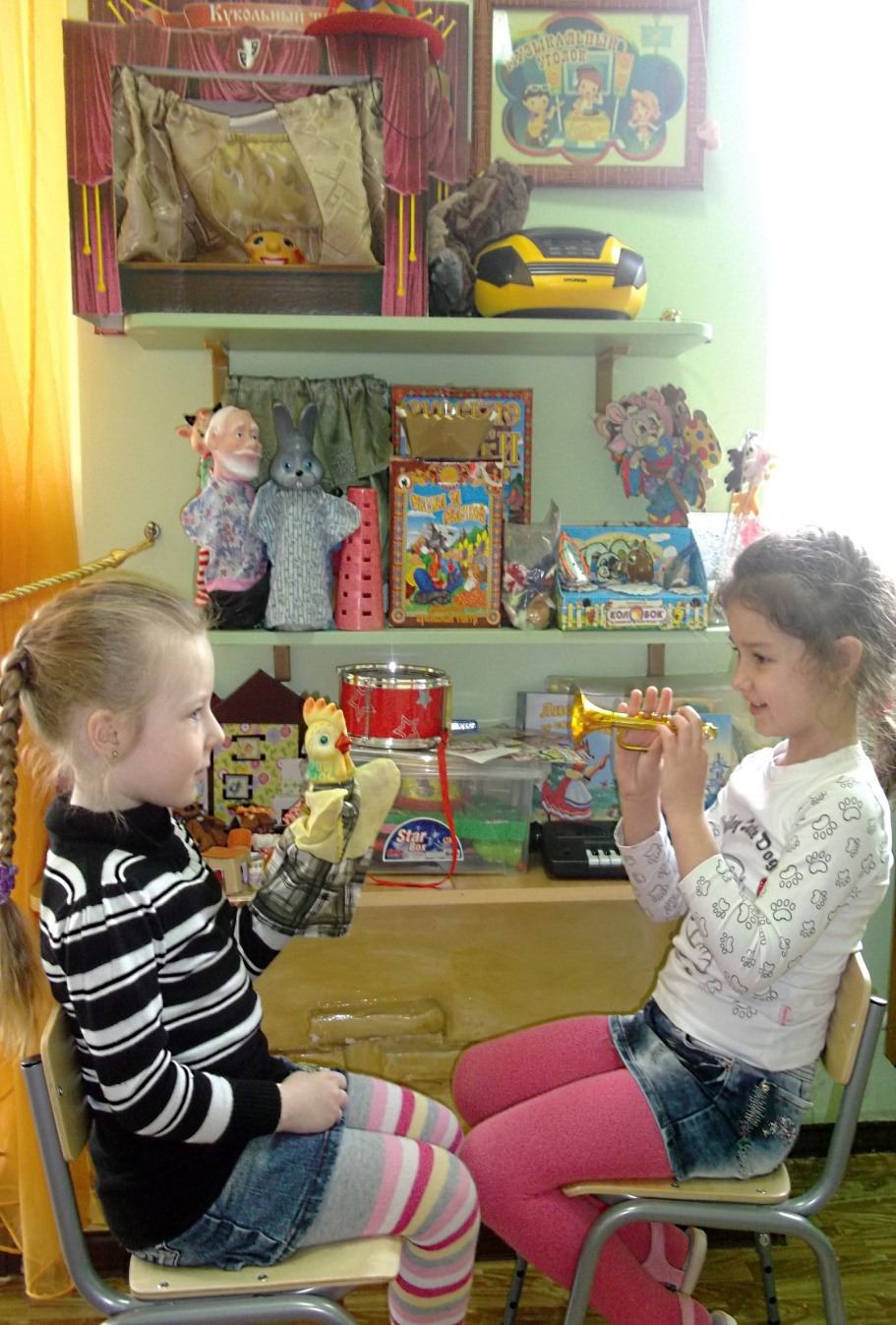 Воспитание интереса к музыке, ознакомление с  игрой на музыкальных инструментах, формирование умений и навыков игры в ансамбль.
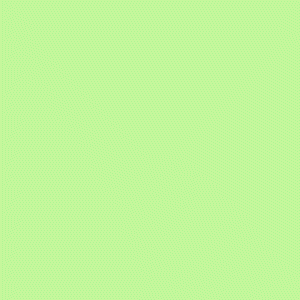 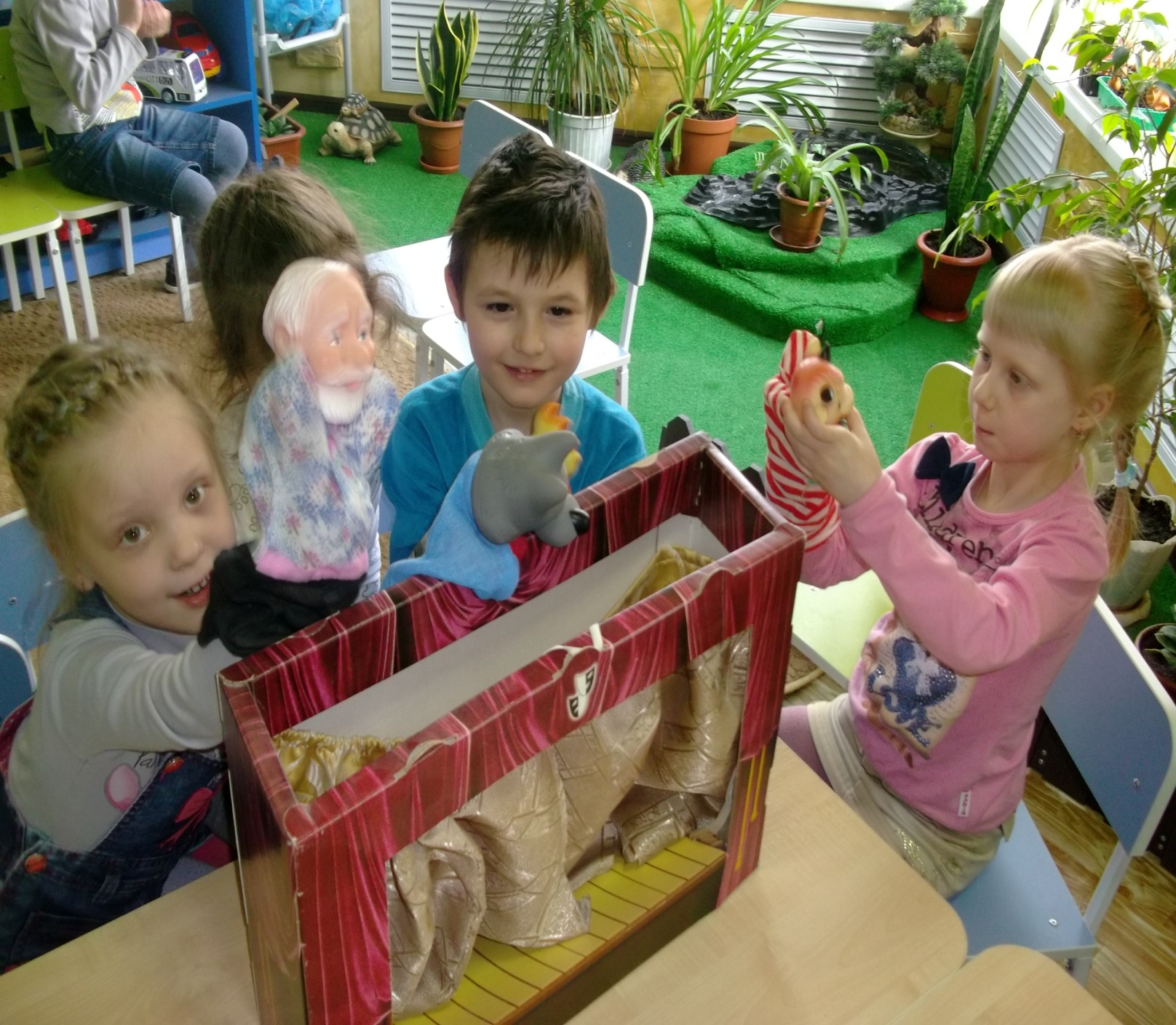 Поддержание интереса детей к театрализованной деятельности, развитие артистических качеств, формирование умений организовывать театрализованные игры, самостоятельно распределять роли в них.
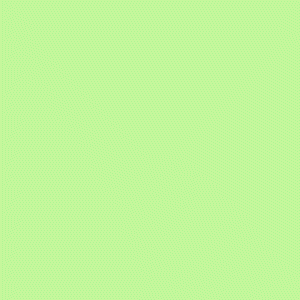 Центр экспериментирования «Юный исследователь»
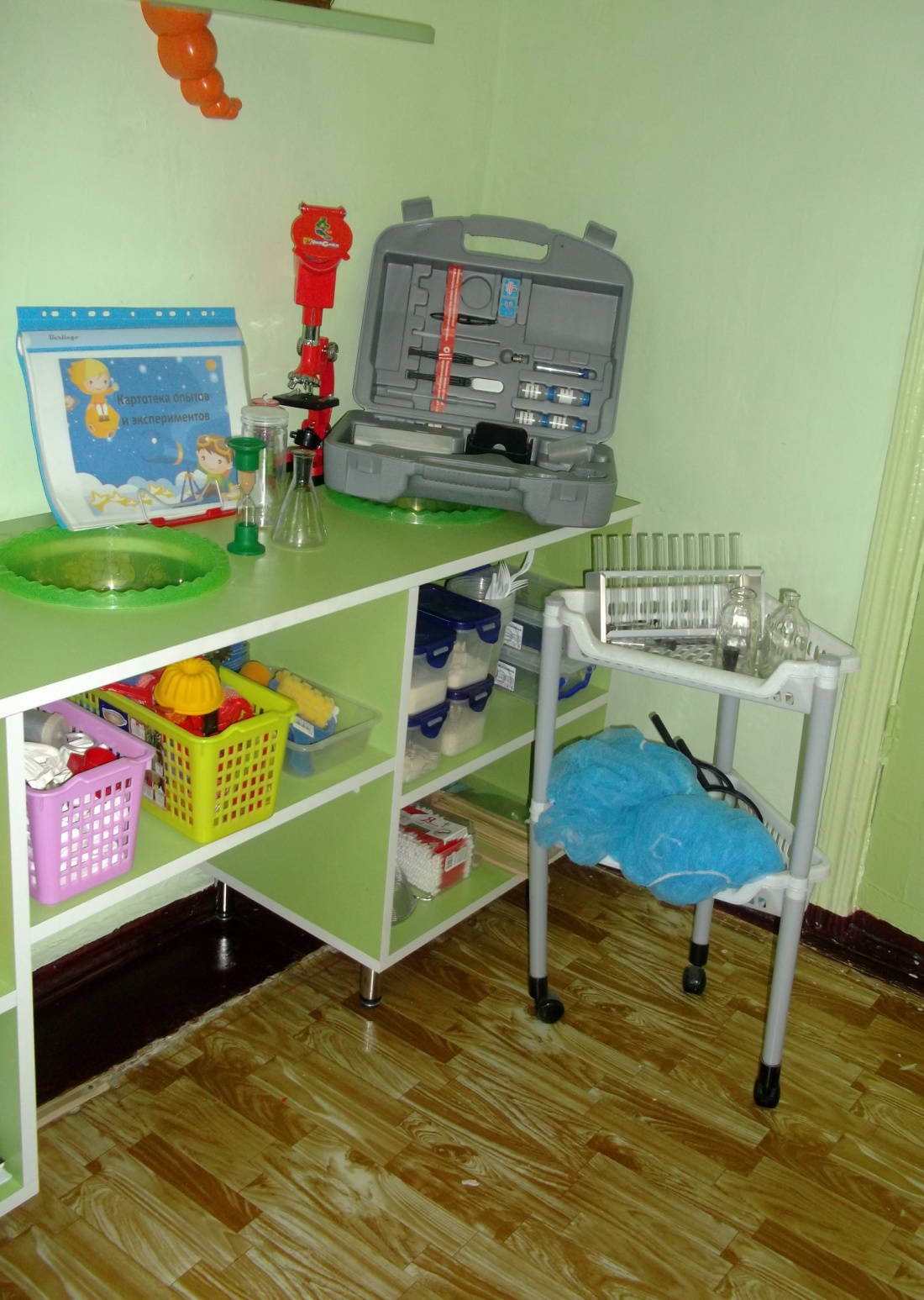 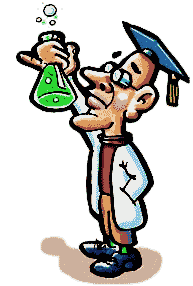 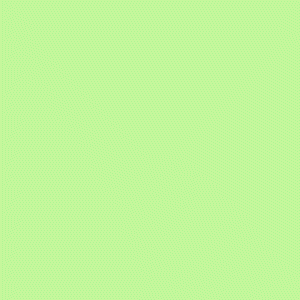 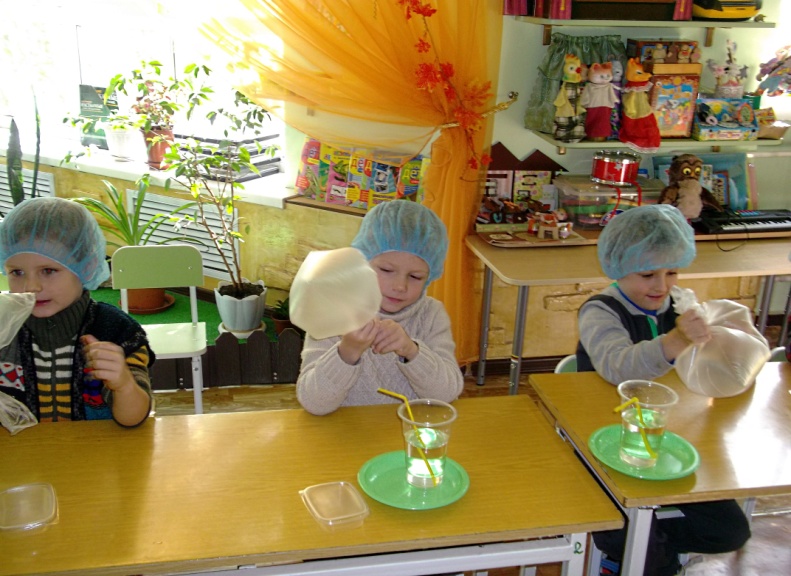 Развитие у детей интереса к исследовательской деятельности, стимулирование любознательности и познавательной мотивации. Формирование  дружеских отношений между детьми, во время совместной работы.
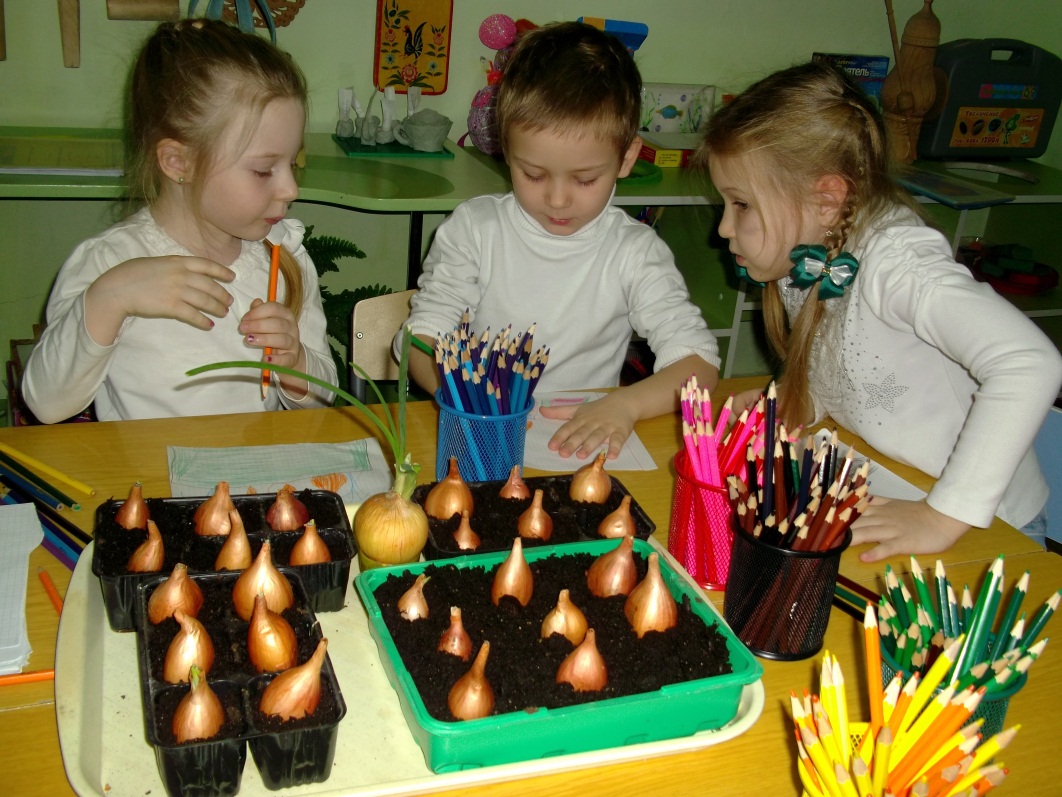 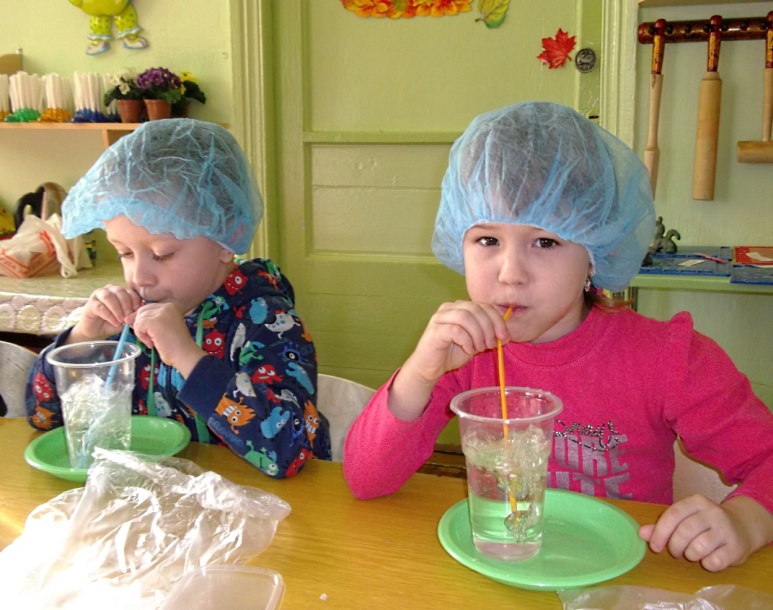 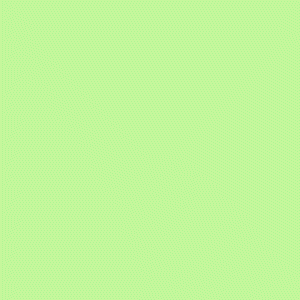 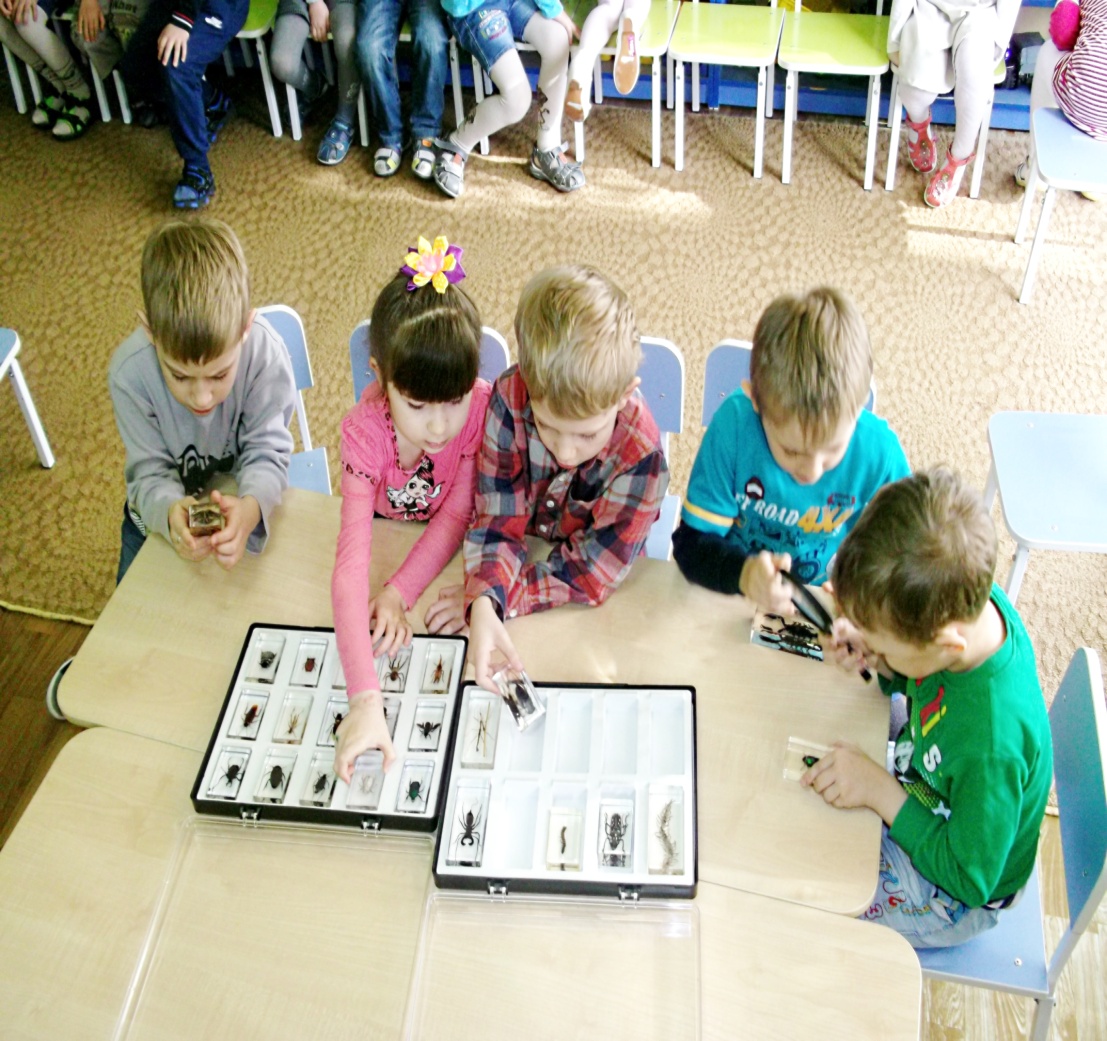 Познавательно – исследовательская деятельность: знакомство с миром насекомых
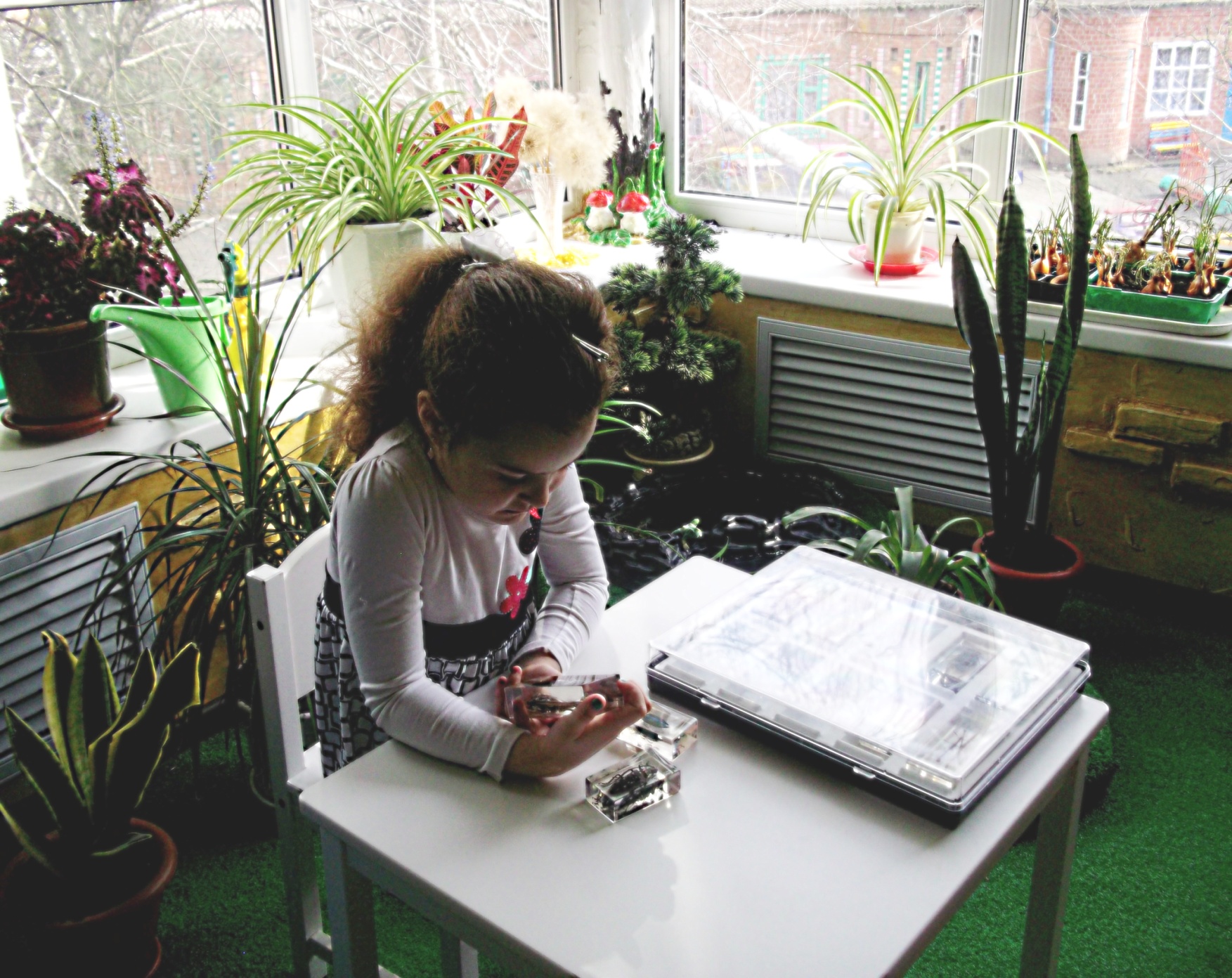 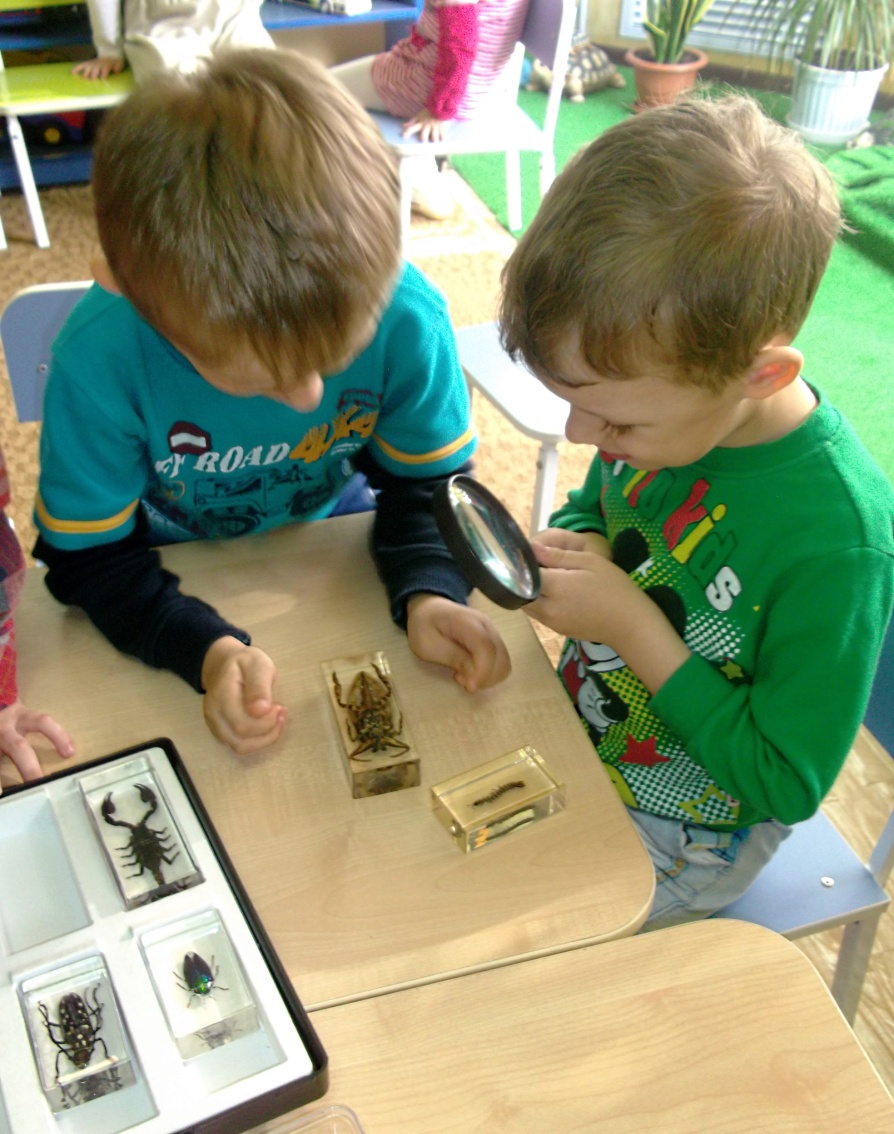 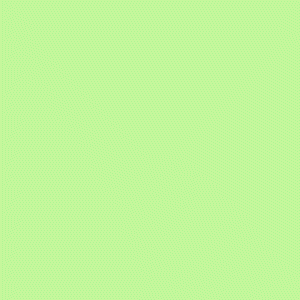 Яркий, веселый, физкультурный уголок лаконично и гармонично вписывается в пространство групповой комнаты. Он пользуется популярностью у детей, поскольку реализует их потребность в двигательной активности. Здесь дошкольники могут заниматься и закреплять разные виды движений с помощью разнообразного физкультурного оборудования
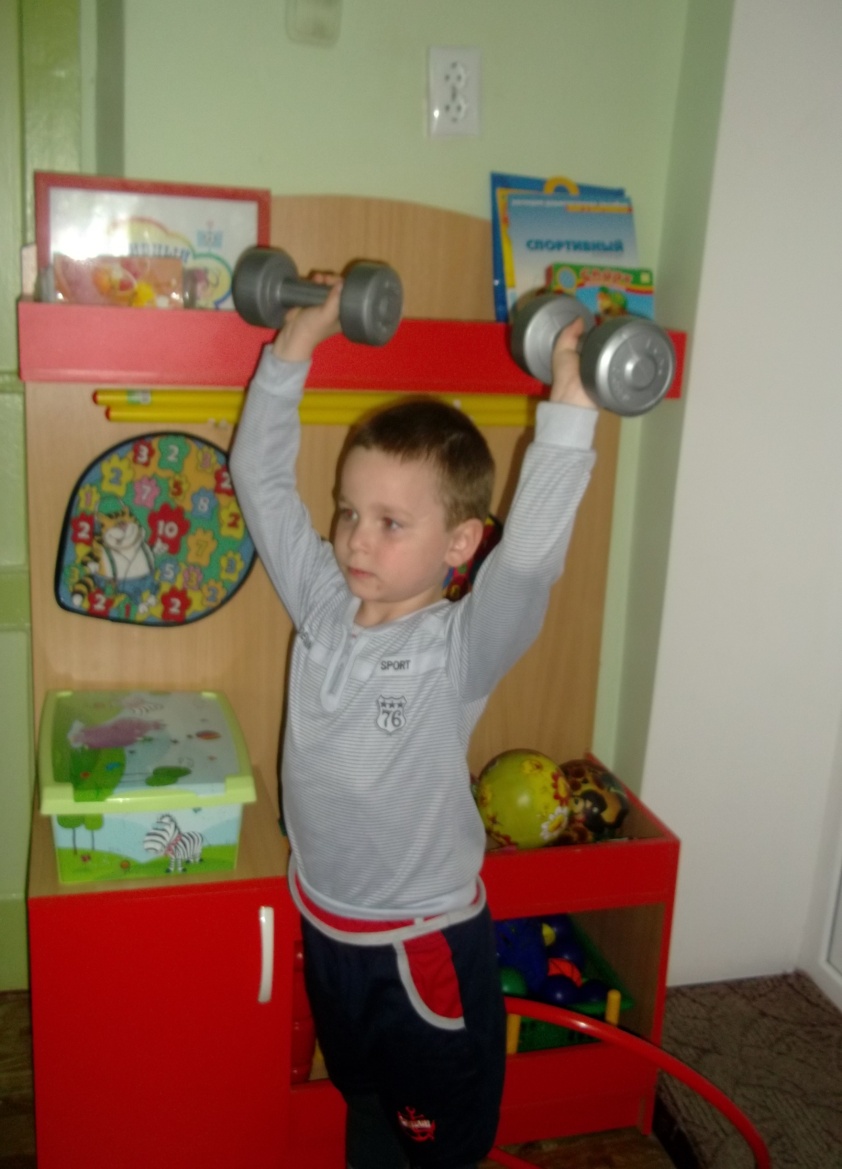 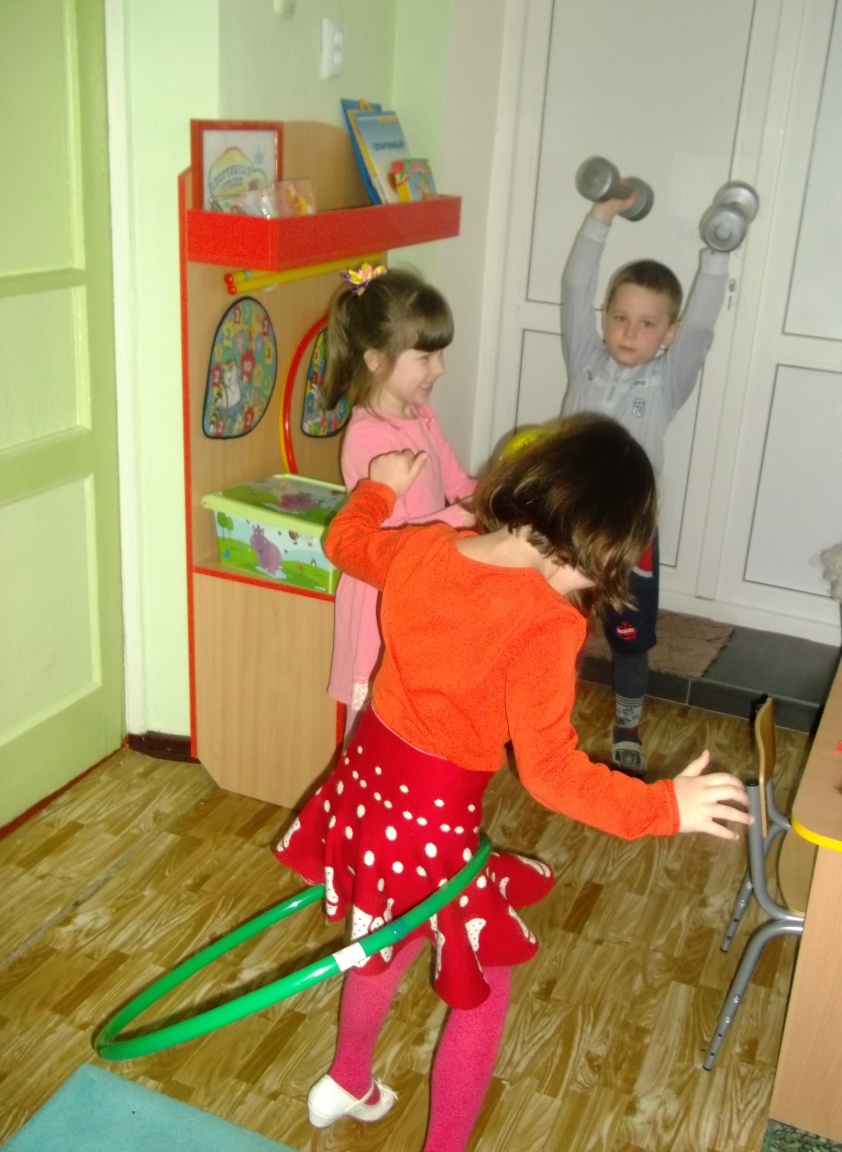 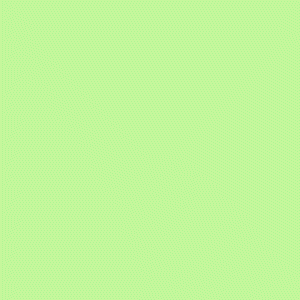 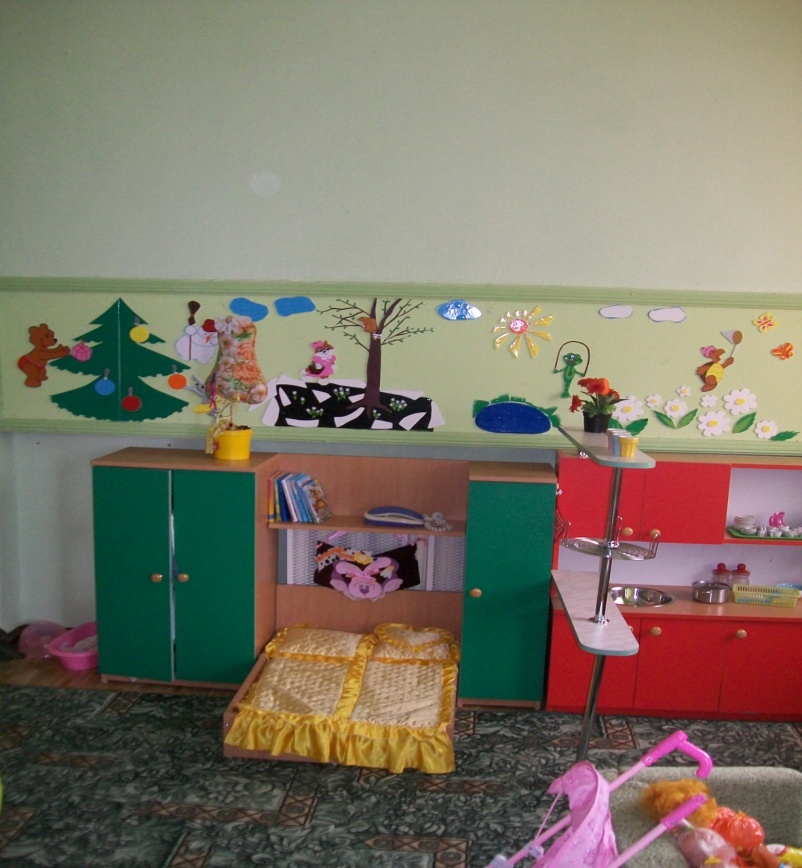 Сюжетно-ролевая игра  «Семья»
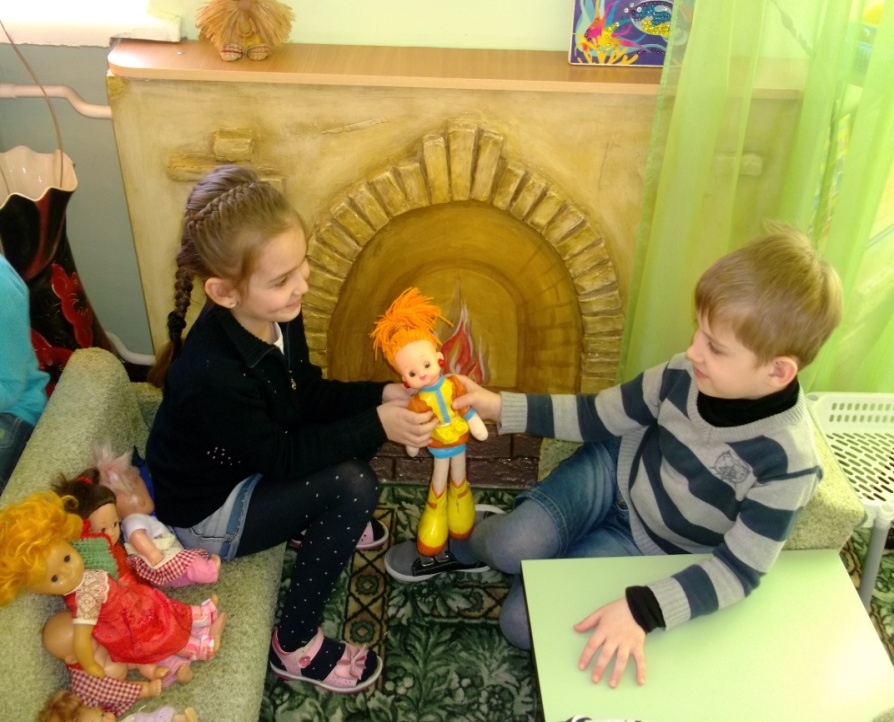 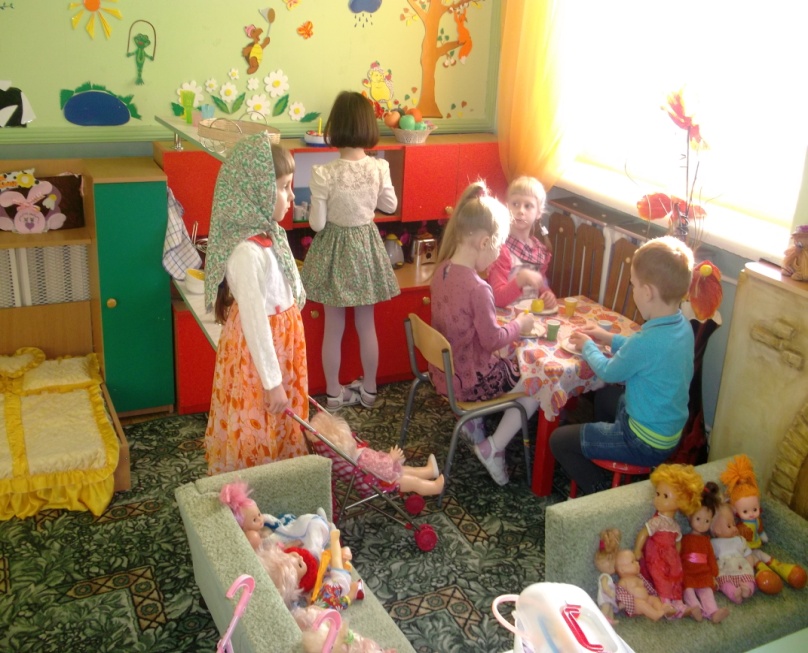 Цель: формирование практических умений, воспитание и создание
положительного отношения к труду, 
самостоятельность, развитие подражательности и творческих способностей, 
гендерное воспитание.
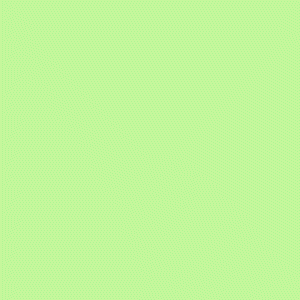 Уголок  для сюжетно-ролевой игры «Кафе», где герои сюжетно-ролевой игры «Семья»  могли бы провести отдых и закрепить правила поведения за столом и в общественных местах.
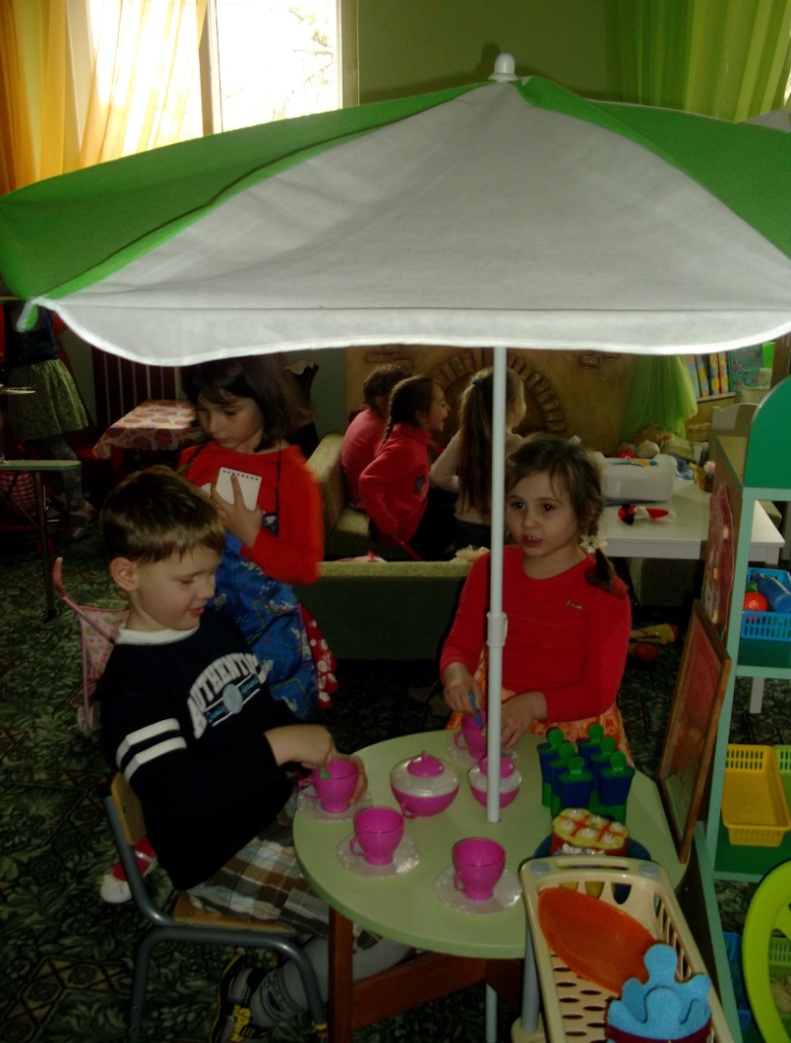 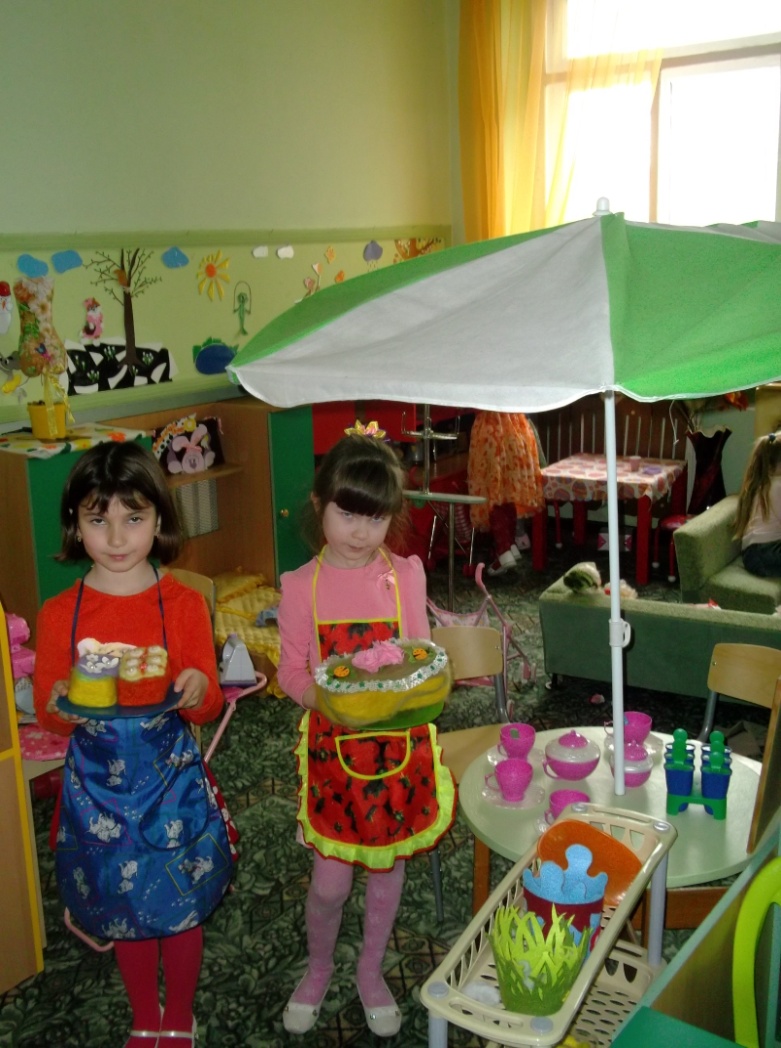 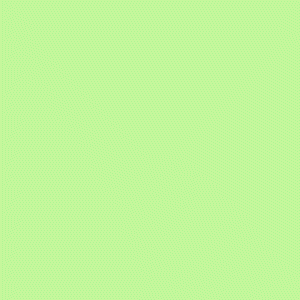 Уголок «Супермаркет»
Цели создания: формирование ролевых действий, формирование коммуникативных навыков в игре, приобщение к окружающему миру.
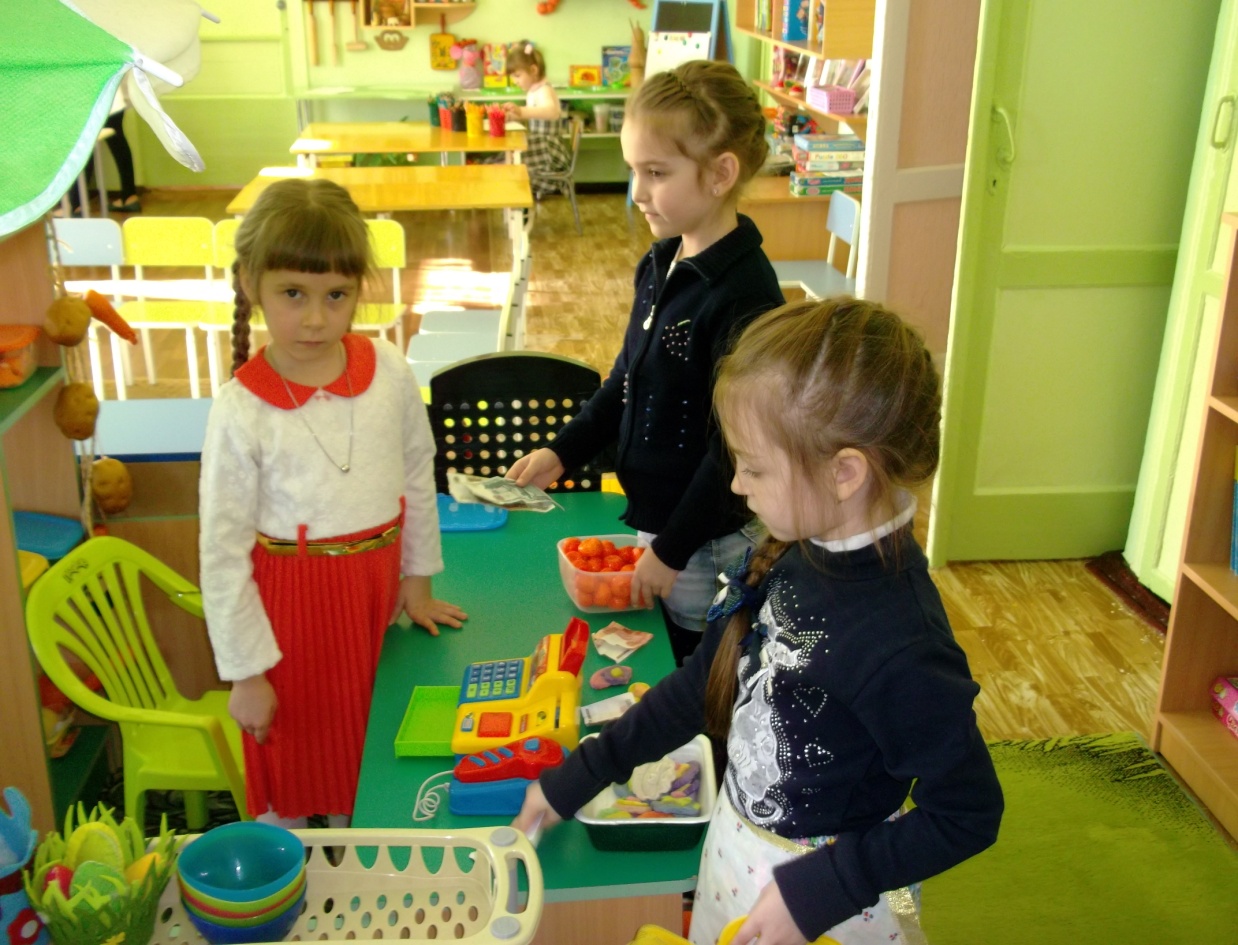 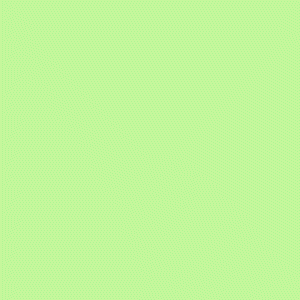 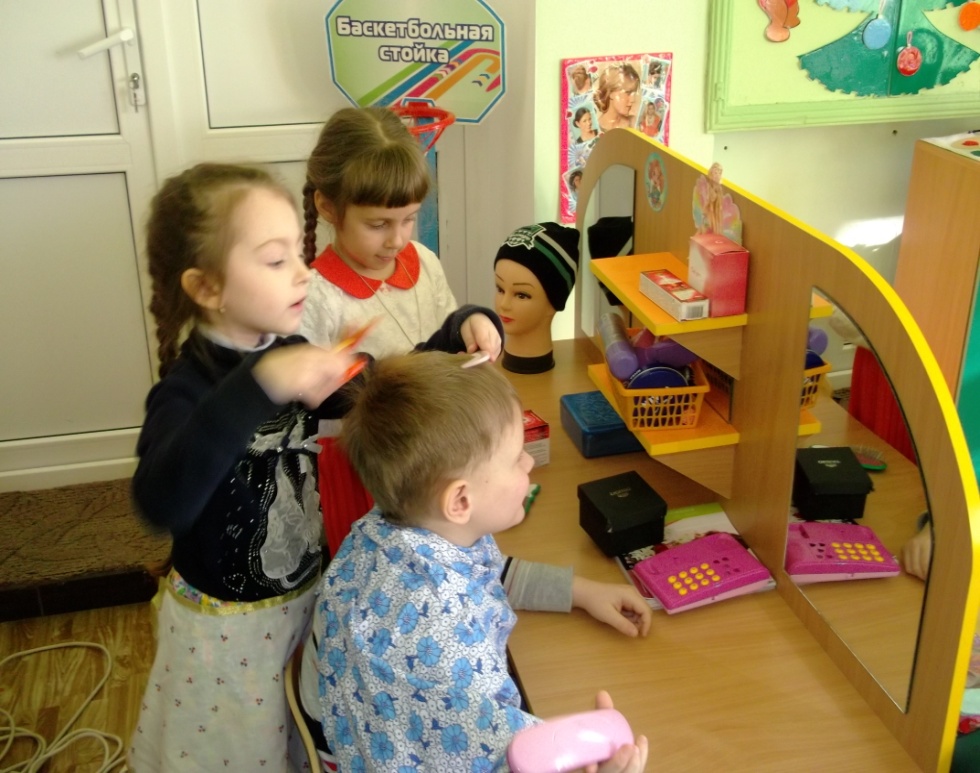 Уголок «Парикмахерская»
Расширяет знания детей о профессии парикмахера, приучает следить за своим внешним видом, ухаживать за волосами, воспитывает доброжелательные отношения друг к другу.
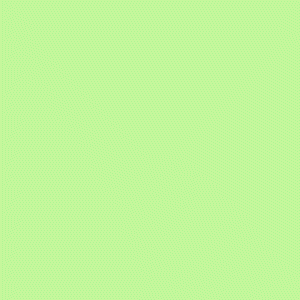 Уголок «Больница»    Расширяются представления детей о профессиях врача, медицинской сестры. Прививается детям чувство благодарности к человеку за его труд. Закрепляются знания социальных отношений, обучение навыкам поведения в поликлинике. Развивается игровой диалог, игровое взаимодействие.
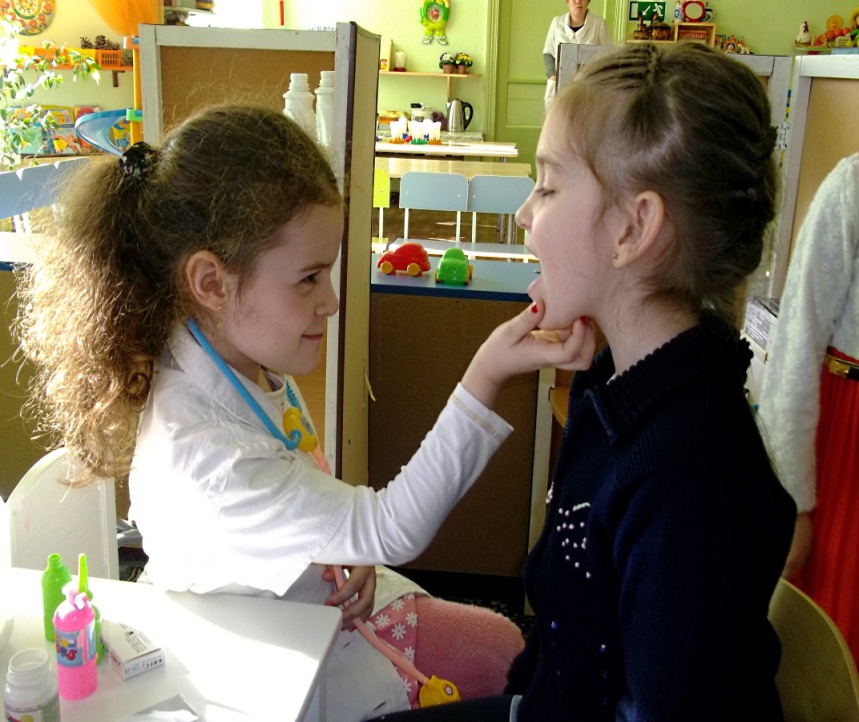 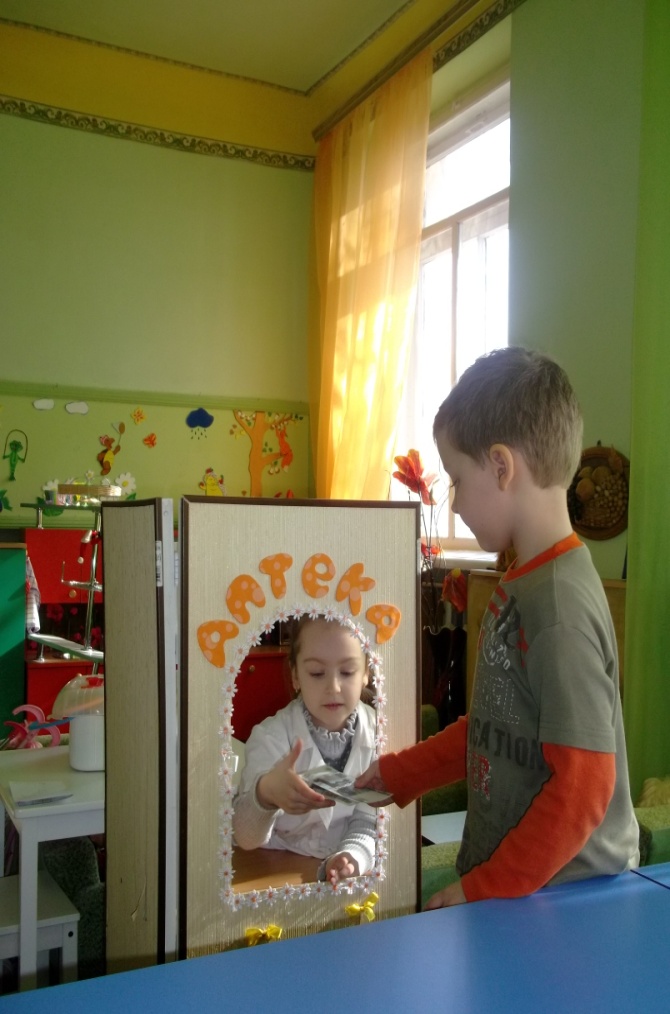 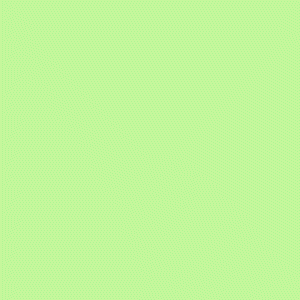 Уголок «Почта»
Цели создания: 
формирование коммуникативных навыков, умения выполнять действия в соответствии с ролью, знакомить с профессией и ее необходимостью
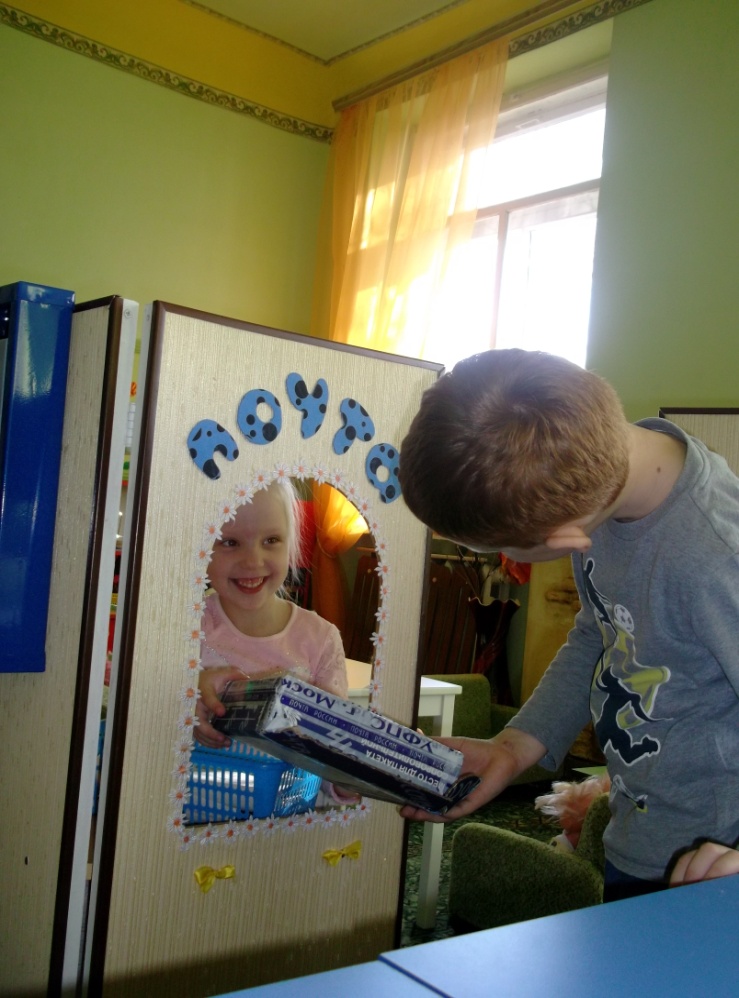 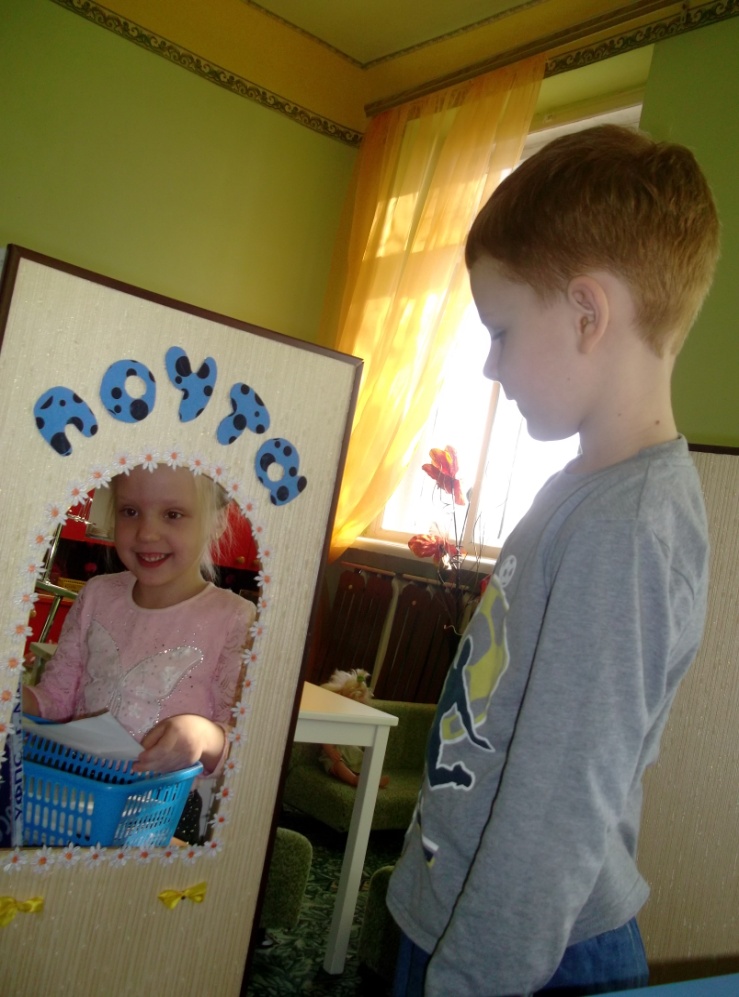 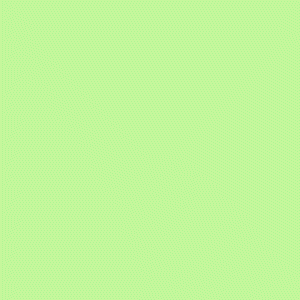 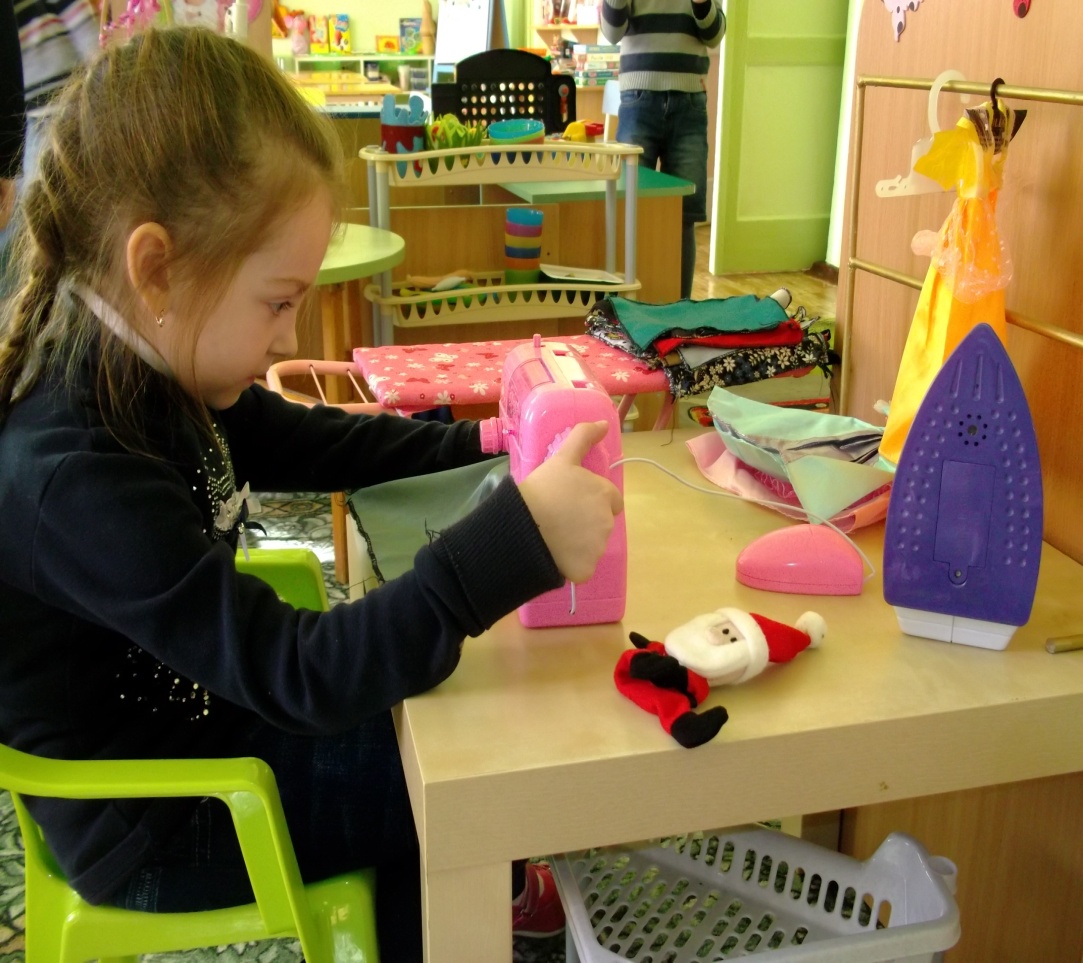 Уголок «Ателье»
Цели создания: 
формирование коммуникативных навыков, развитие подражательности, умения перевоплощаться и действовать в соответствии  с ролью; развивать трудовые навыки .
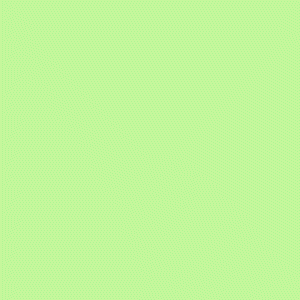 ЦЕНТР КРАЕВЕДЕНИЯ: Детям даются понятия о малой Родине и Отечестве, представления о социокультурных ценностях нашего народа, о многообразии стран и народов мира.
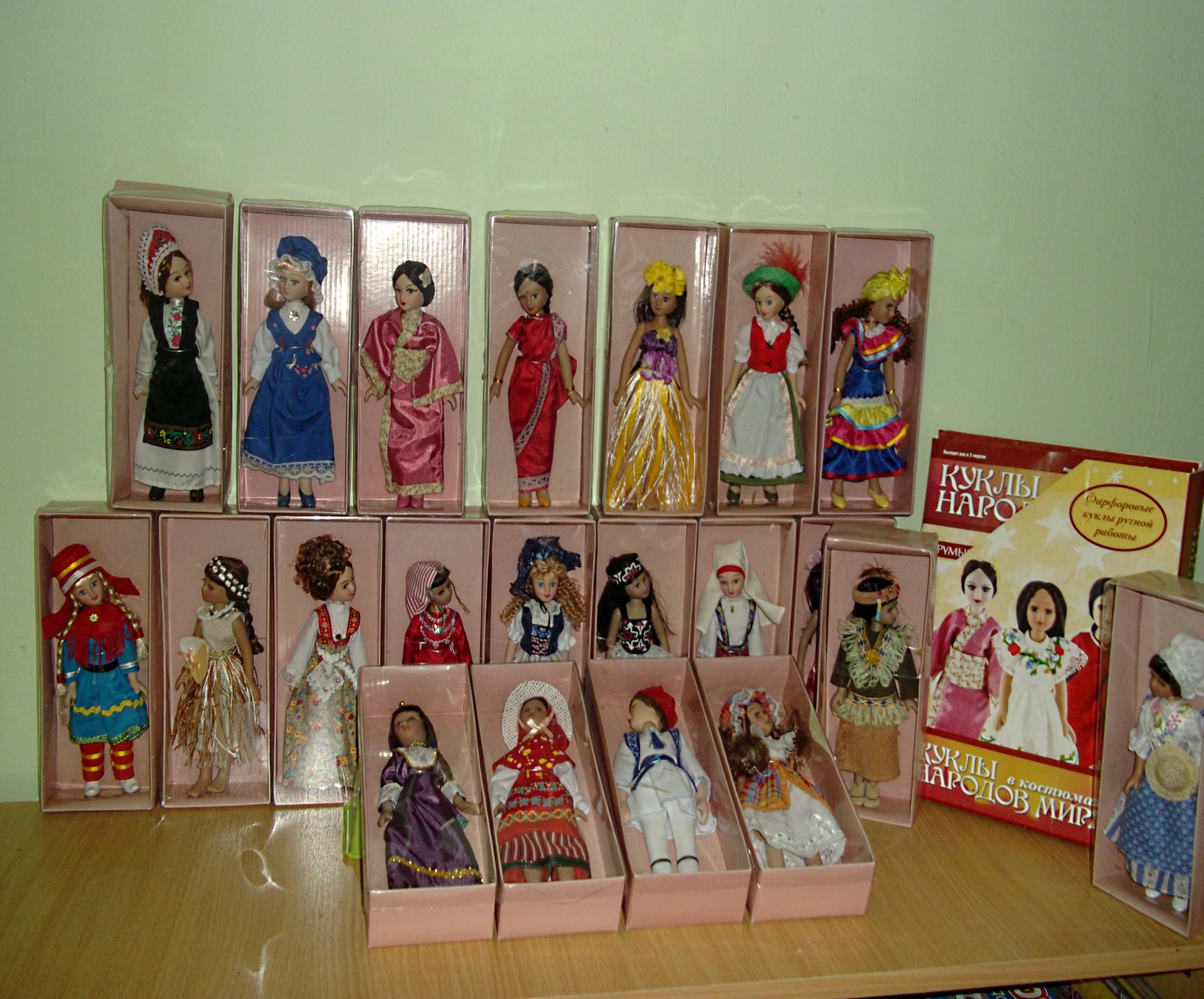 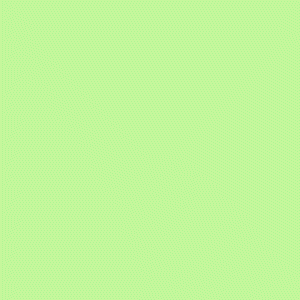 Игровая зона для мальчиков
Цели создания: ознакомление детей различными видами транспорта, развитие пространственного и конструктивного мышления, творческого воображения, обучение элементарному планированию действий, формирование умения играть вместе по задуманному сценарию, закрепление знаний о правилах поведения водителей в условиях улицы, умений пользоваться полученными знаниями, гендерное воспитание.
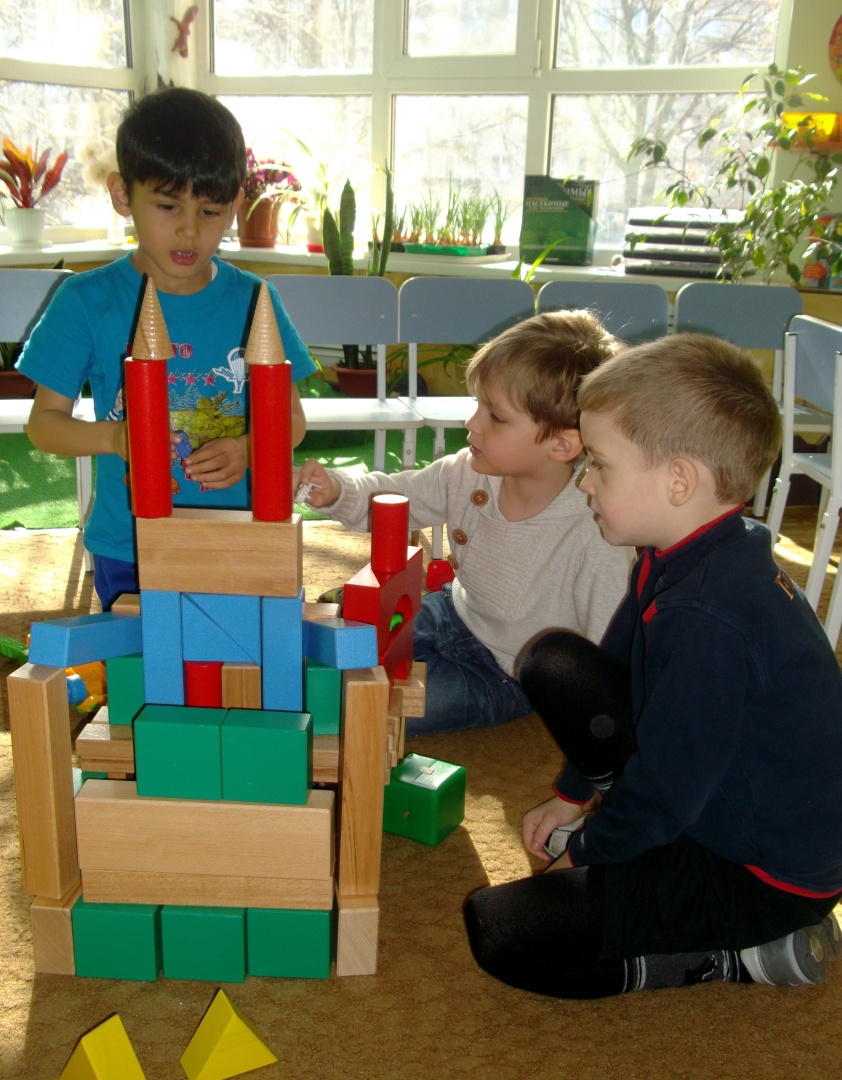 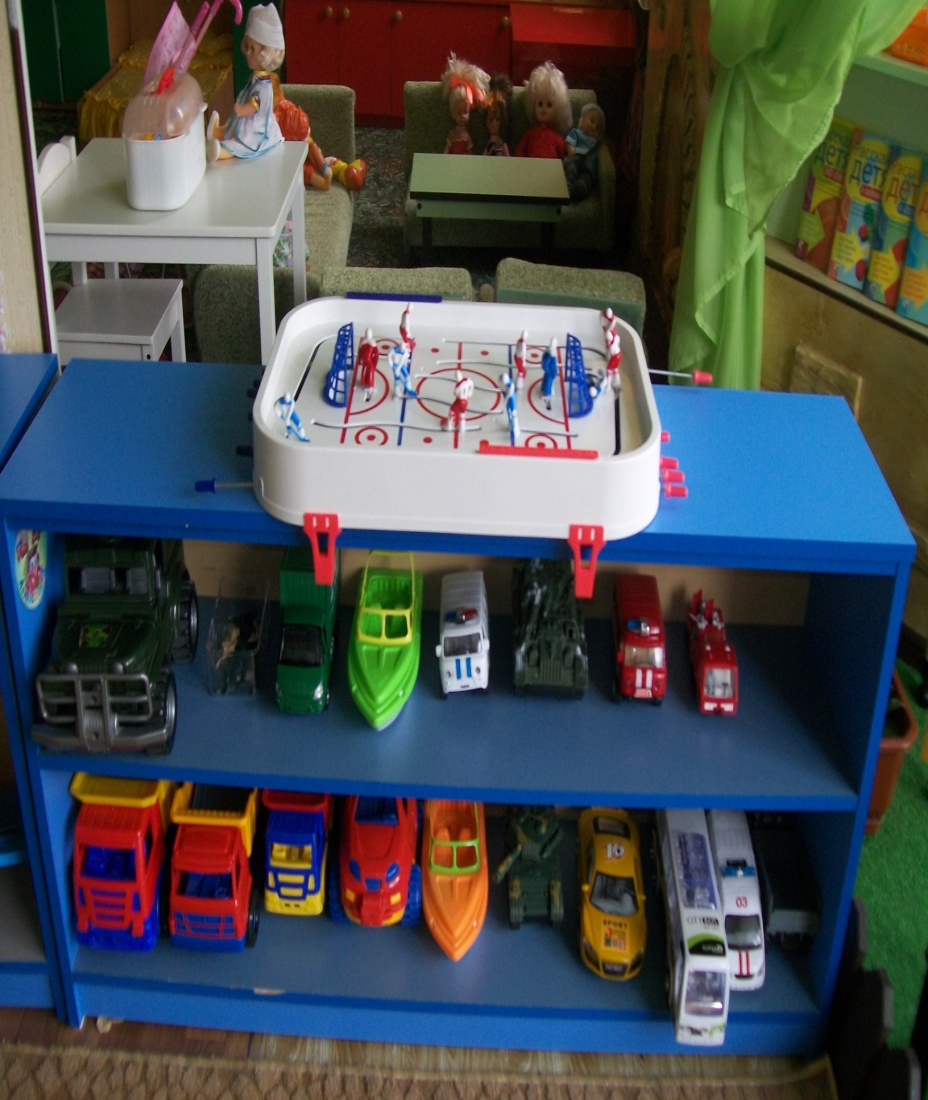 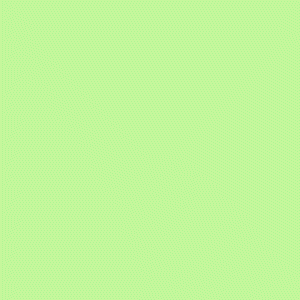 Сюжетно-ролевая игра «Гараж» 
  Знакомство с разными видами автомобильного транспорта. Закрепление знаний о труде водителей, назначении спецмашин и спец.учреждений в которые можно обратиться за помощью.
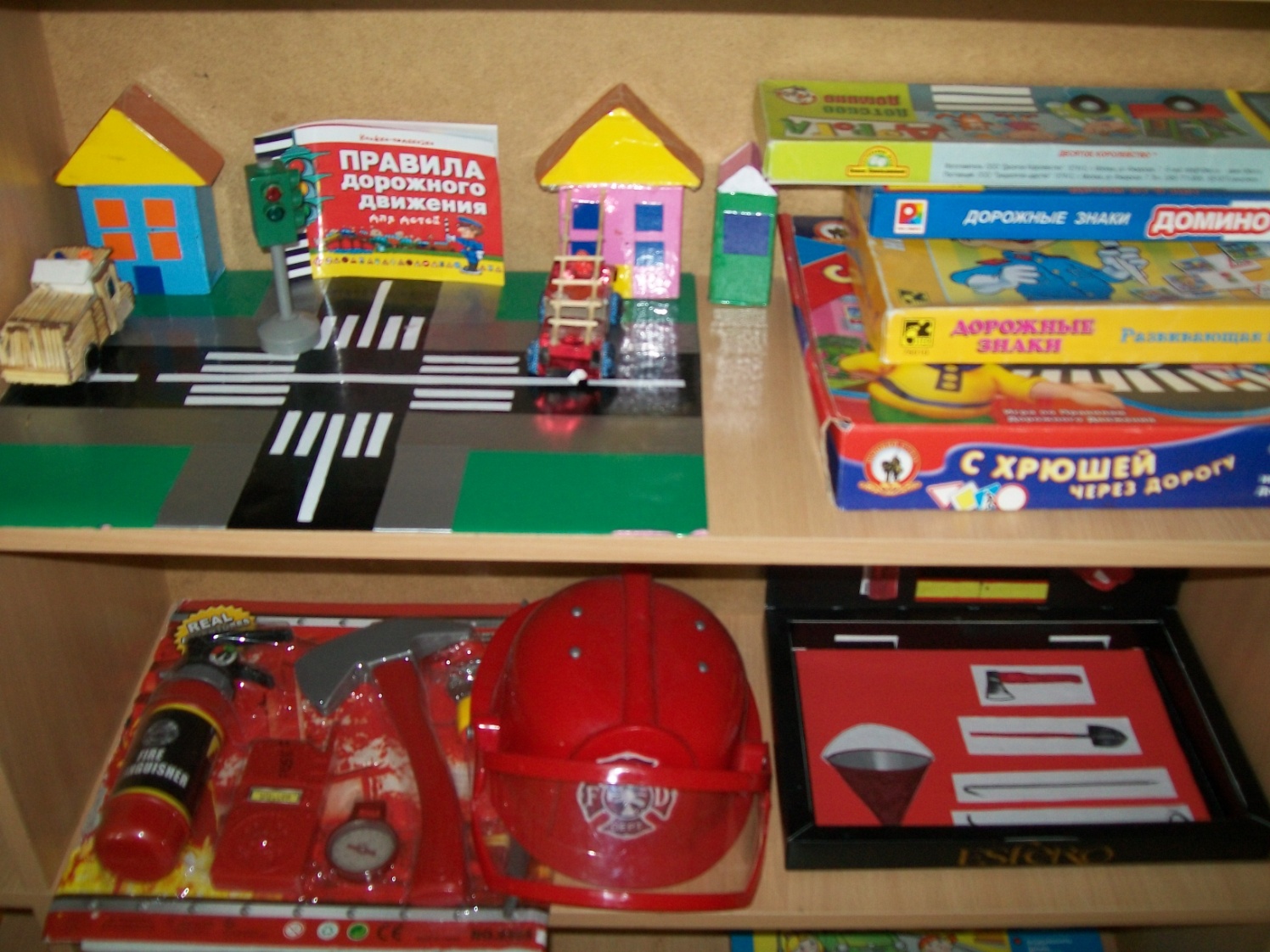 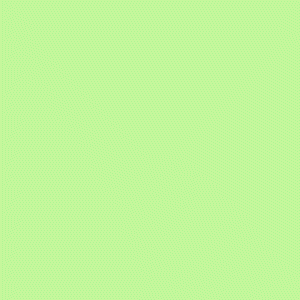 Строительный центр хоть и сосредоточен в одном месте и занимает немного пространства, он достаточно мобилен. Практичность его состоит в том, что с содержанием строительного уголка (конструктор различного вида, крупный и мелкий деревянный конструктор) можно перемещаться в любое место группы и организовывать данную деятельность, как с подгруппой детей, так и индивидуально
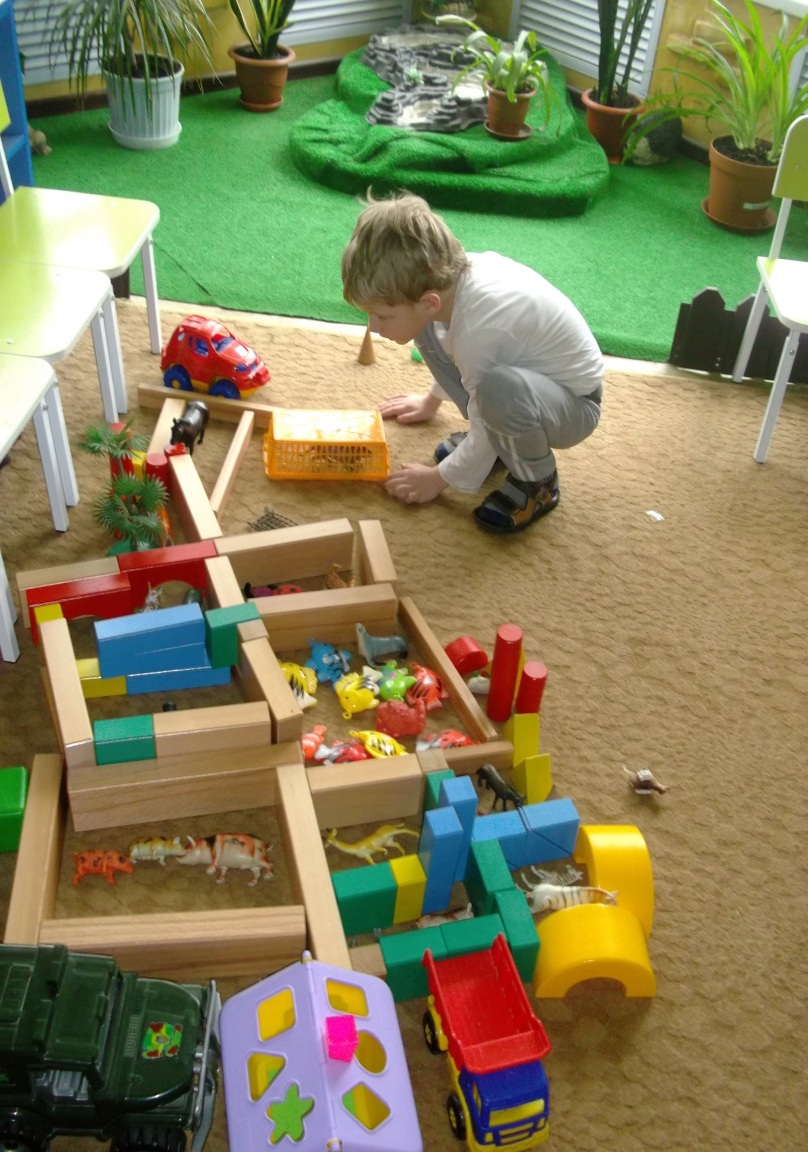 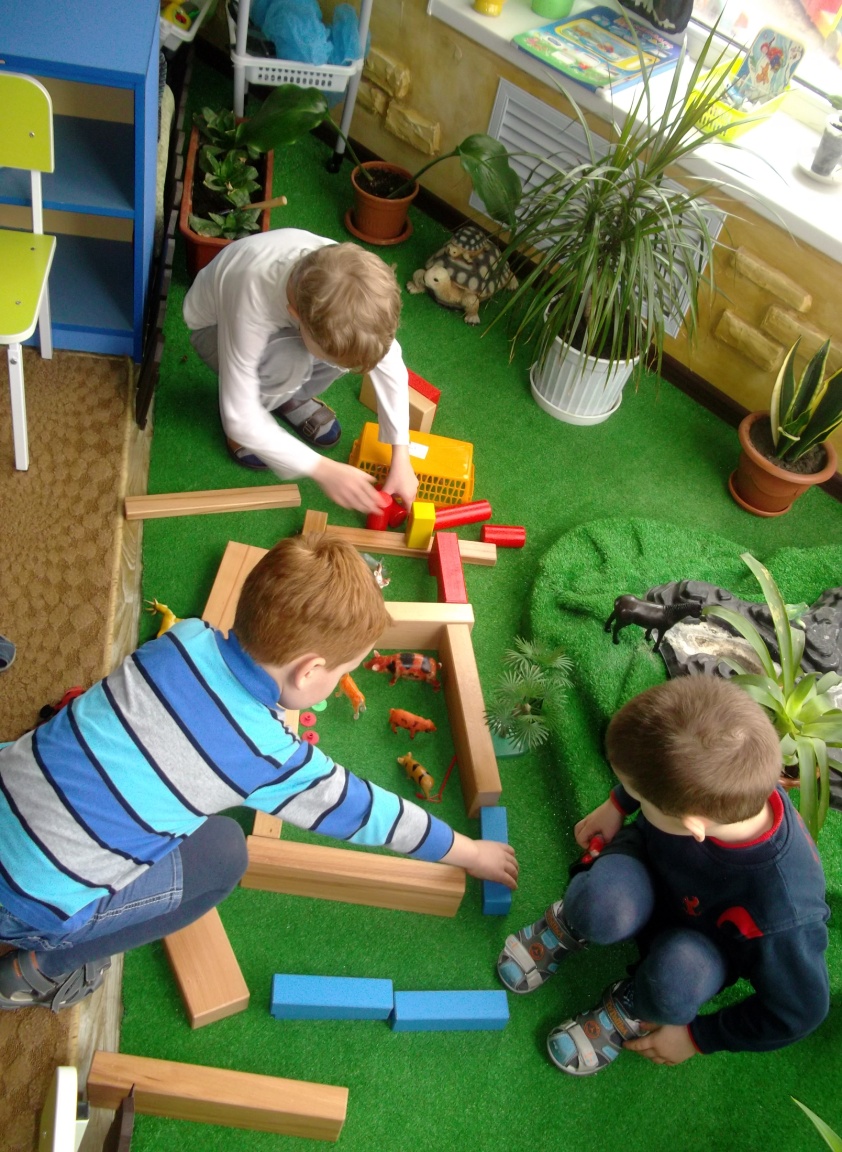 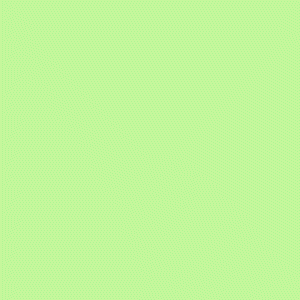 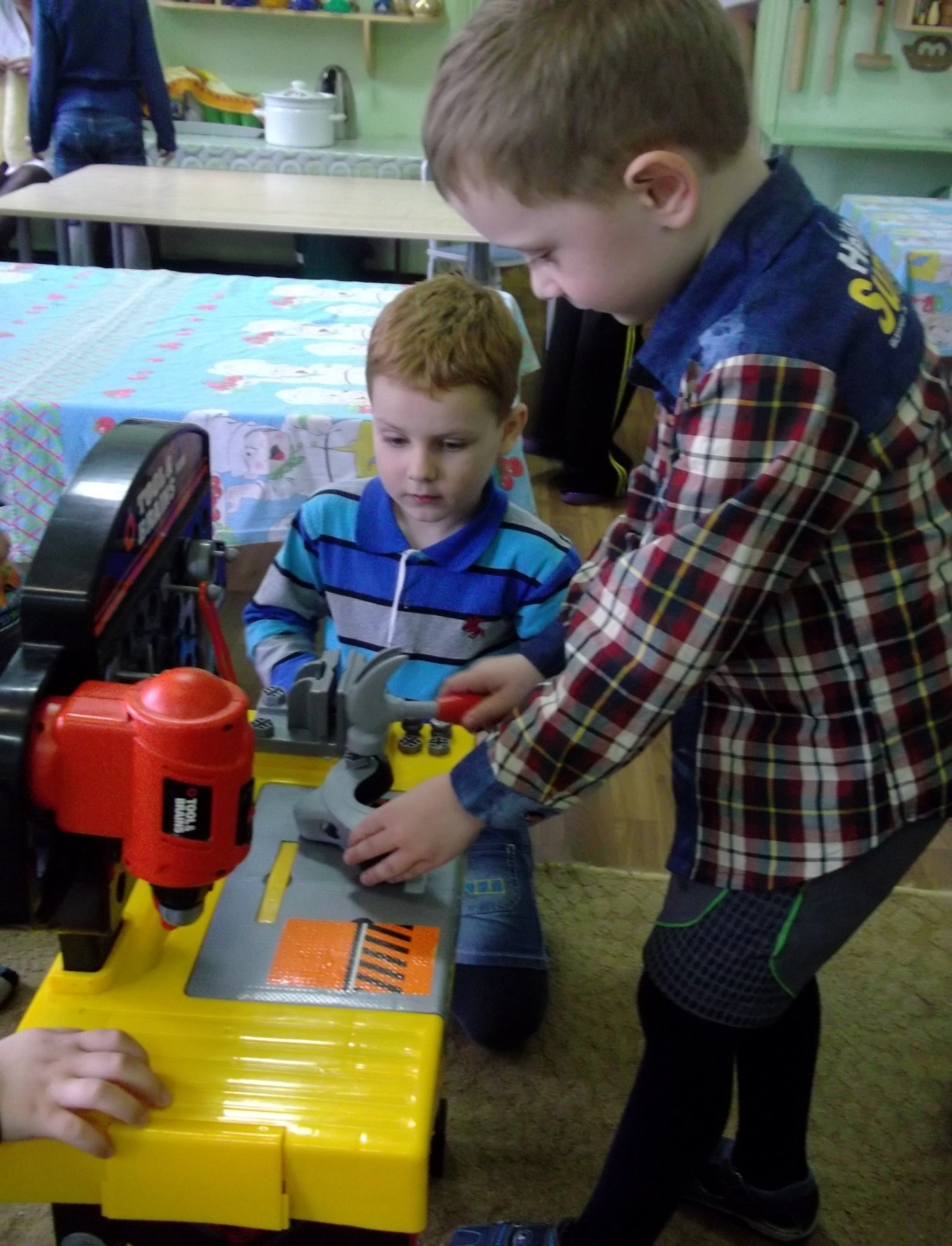 Сюжетно – ролевая игра «МАСТЕРСКАЯ»
Развитие коммуникативных способностей, расширение знаний детей об инструментах, и закрепление навыков безопасного обращения с ними.
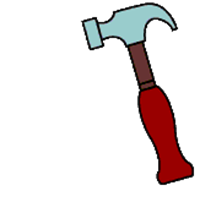 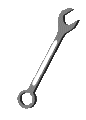 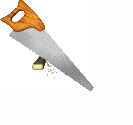 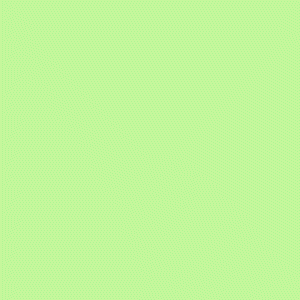 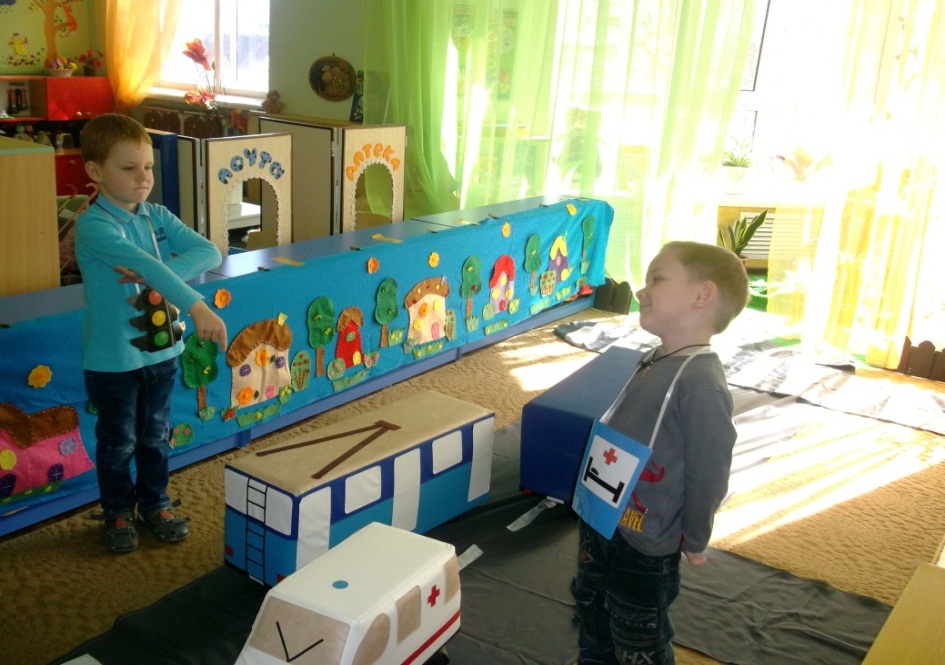 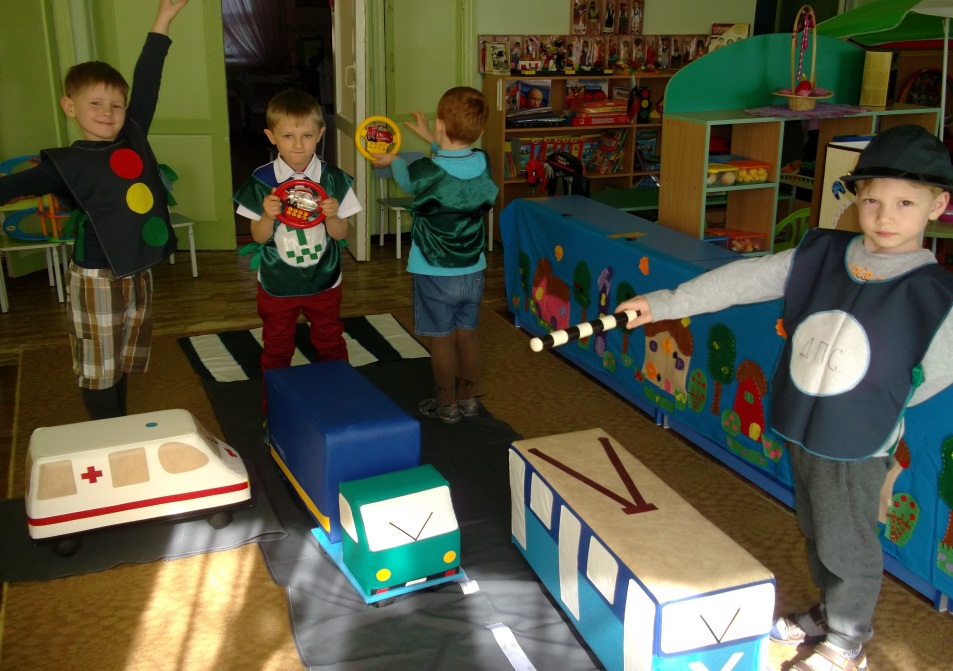 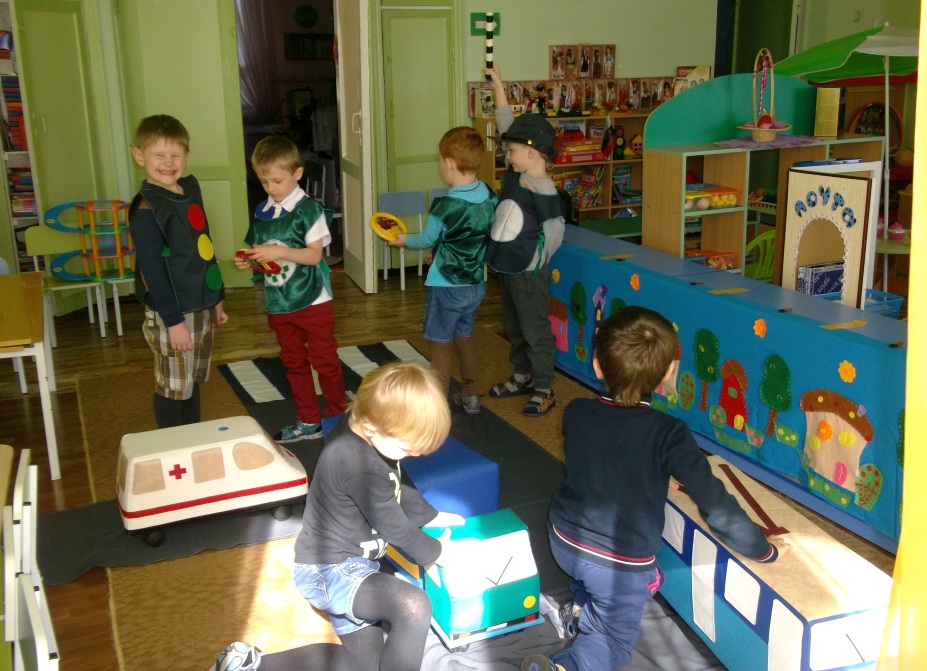 Сюжетно – ролевая игра
 «Путешествие по городу». 
Цель: закрепление знаний  о правилах дорожного движения.
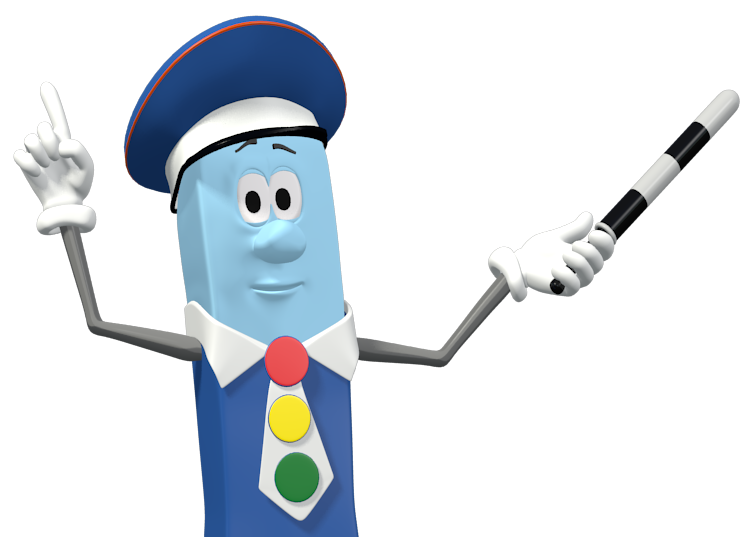 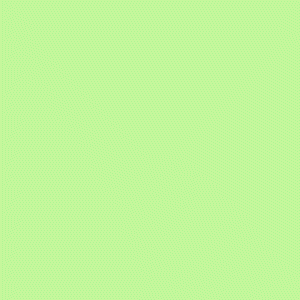 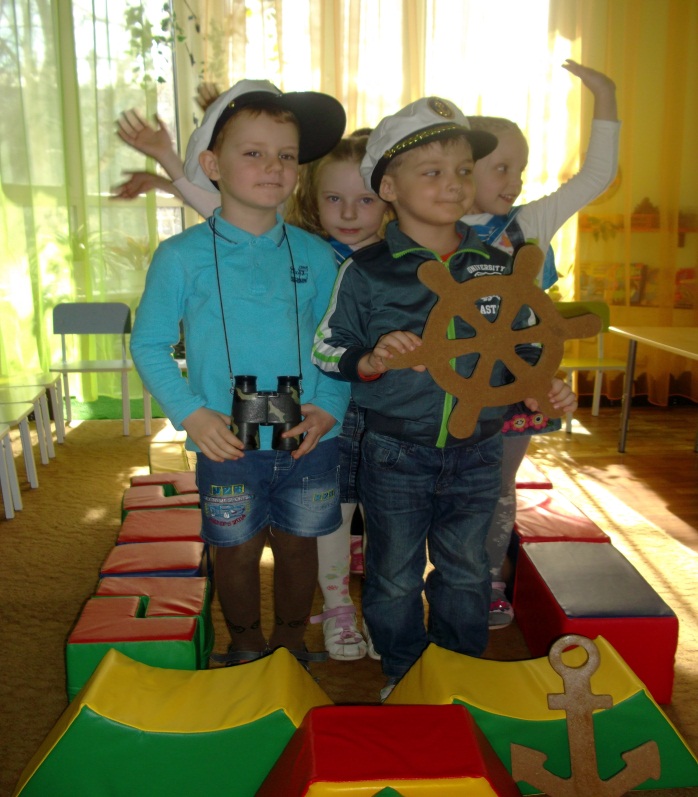 Сюжетно – ролевая игра «Моряки»
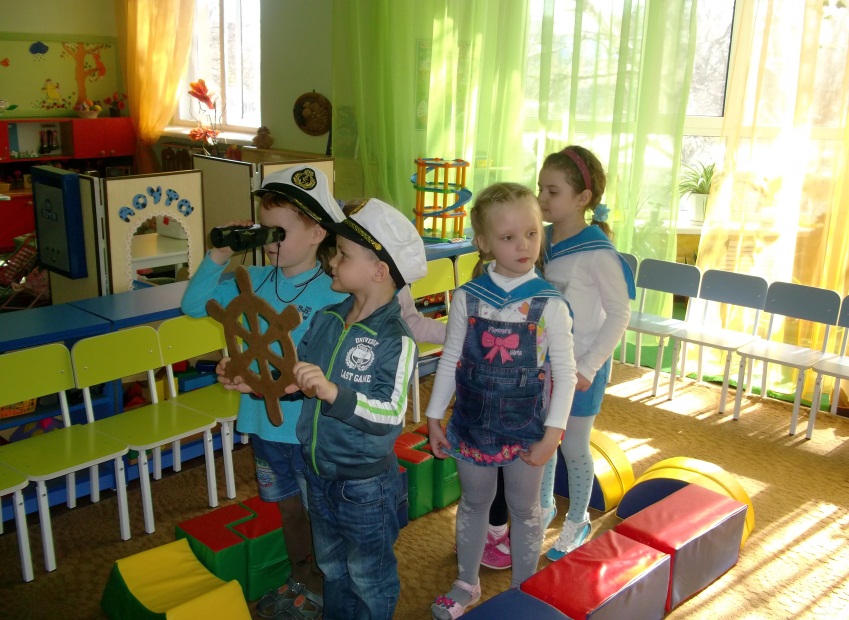 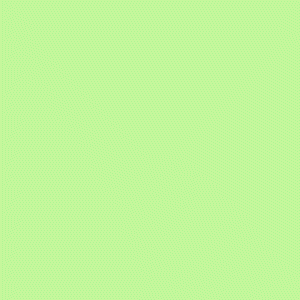 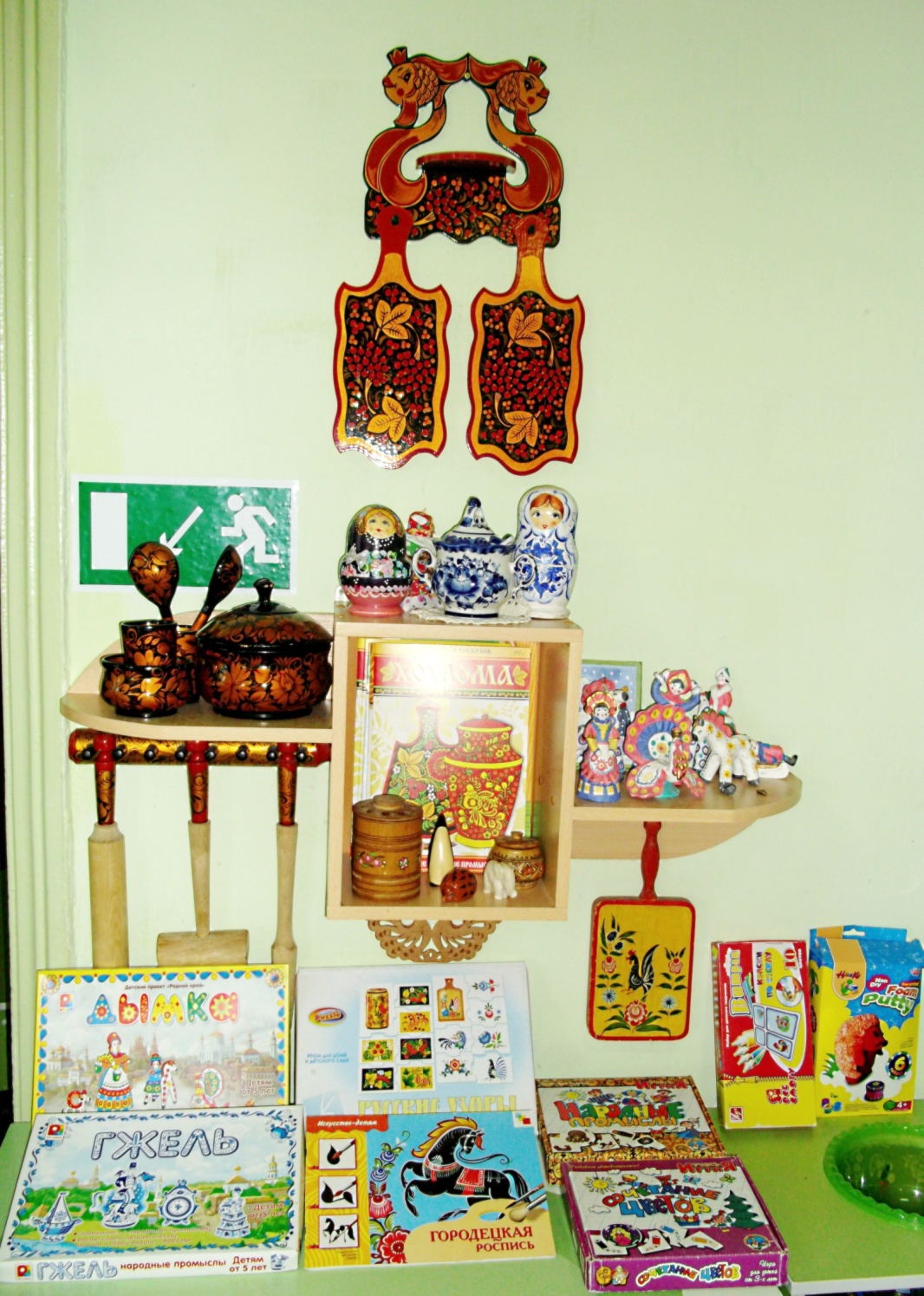 Уголок «Декоративно – прикладного искусства»
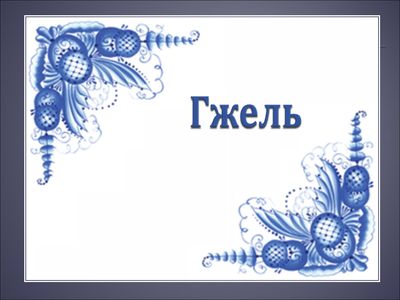 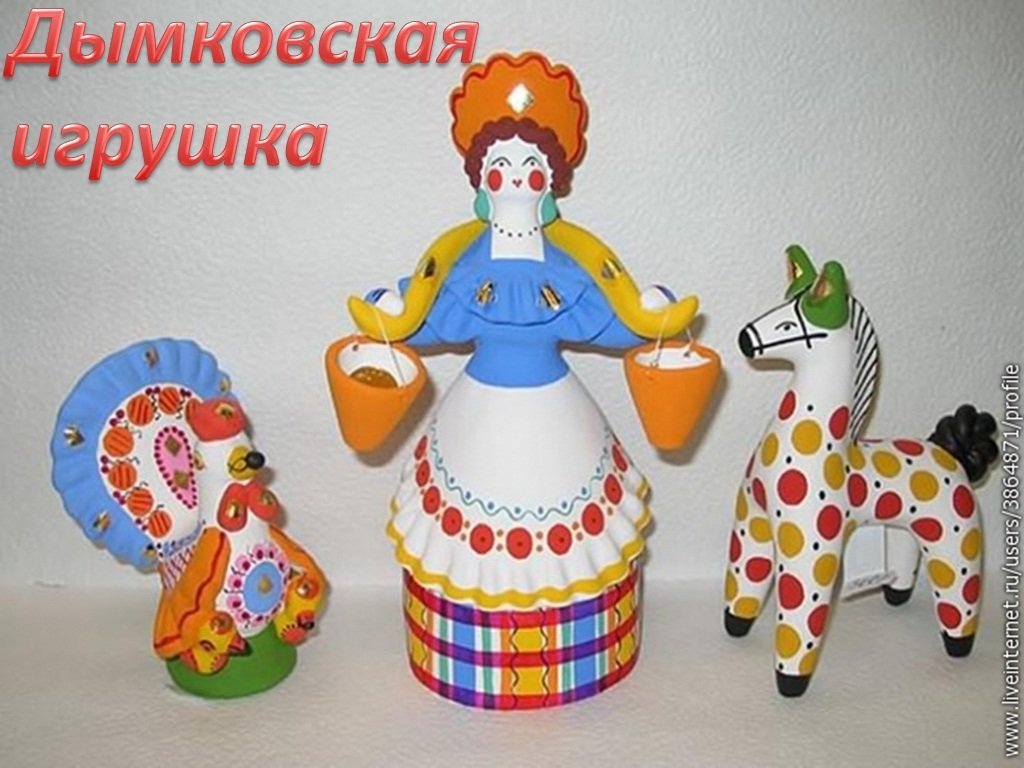 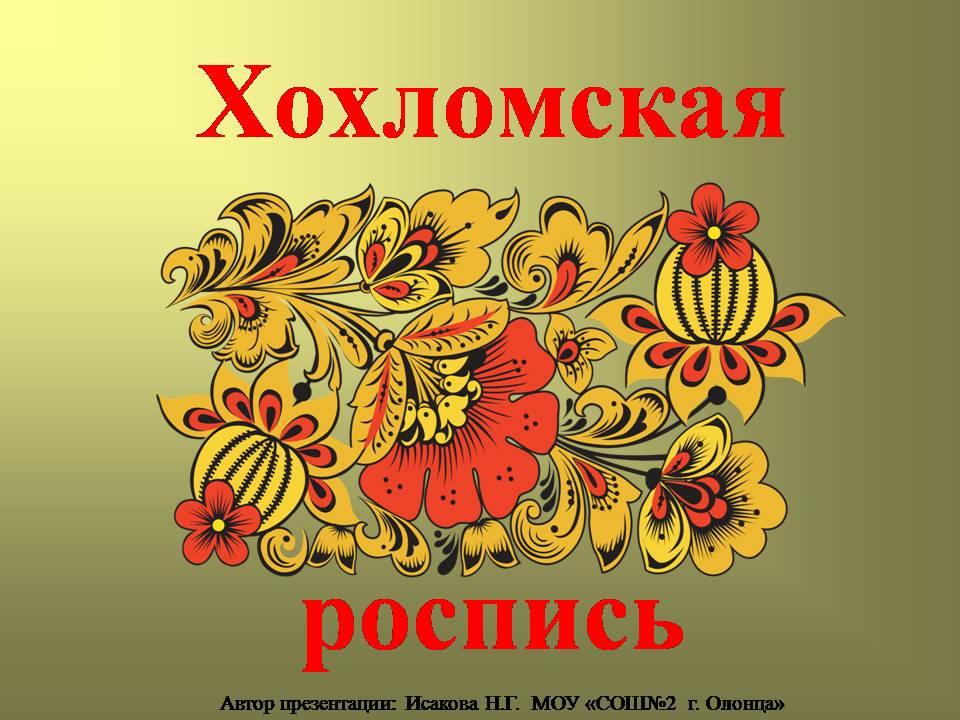 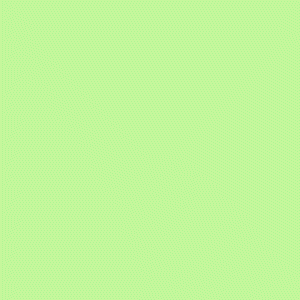 Уголок  изобразительного творчества
Закрепление умений и навыков в рисовании, лепке, аппликации, развитие мелкой моторики, творческого воображения и фантазии, расширение представлений о цвете, свойствах и качествах различных материалов, освоение новых способов изображения.
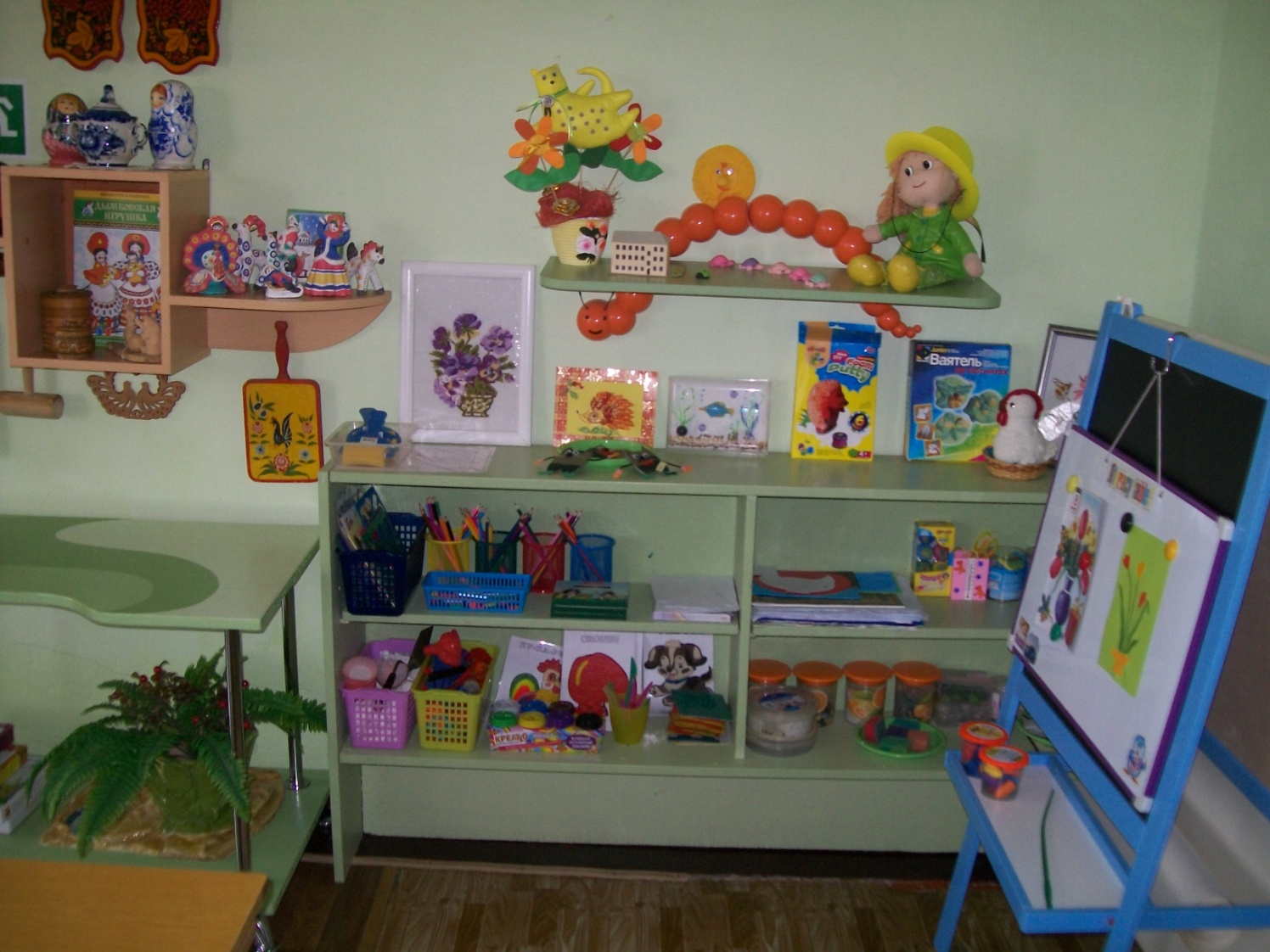 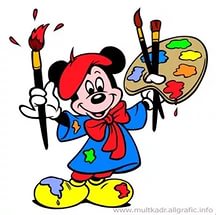 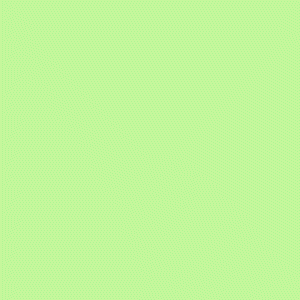 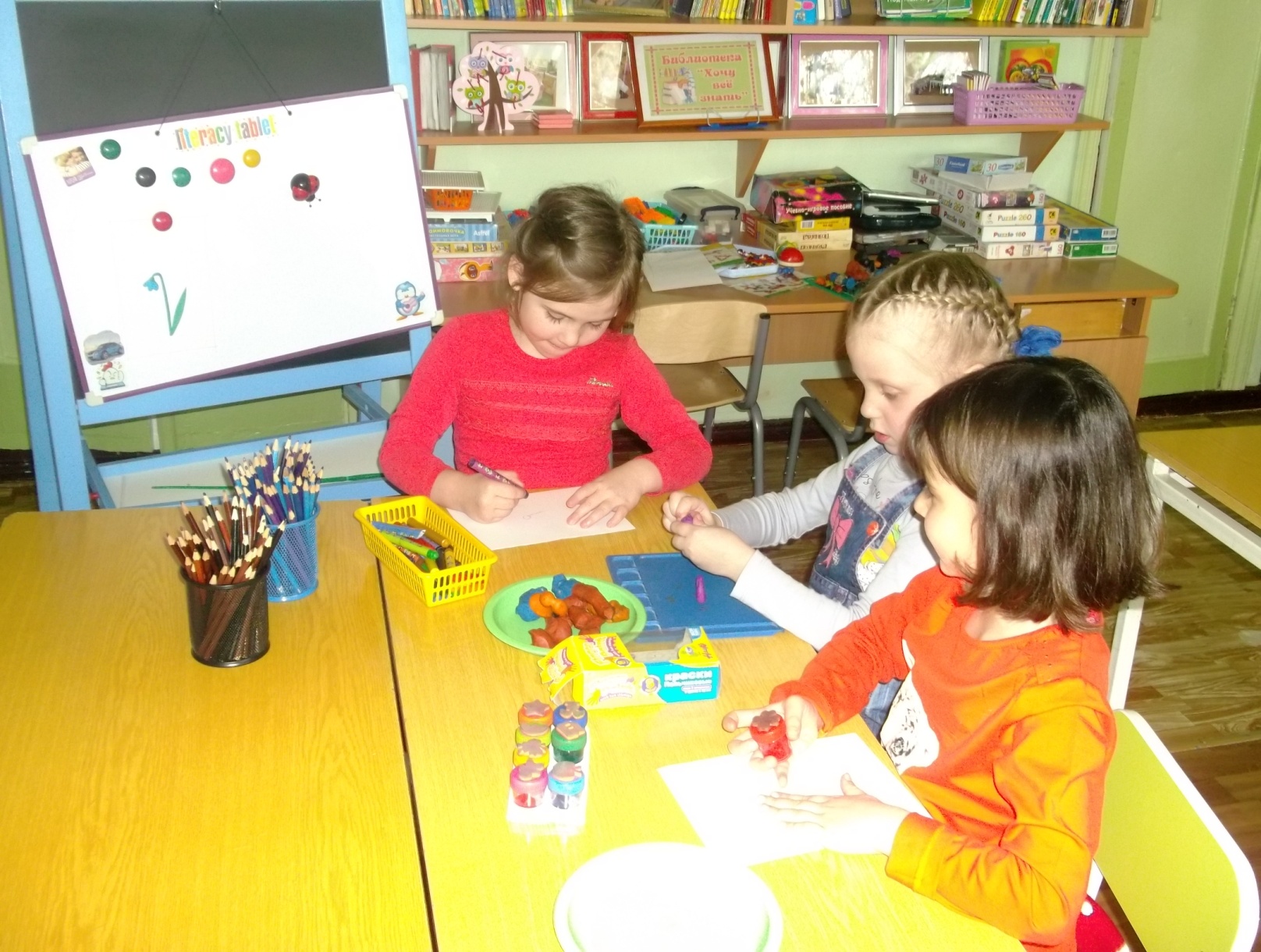 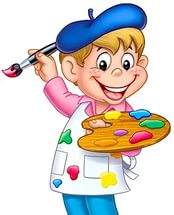 Любим мы и вырезать, и лепить, и рисовать.
Мелом, краской, пластилином все мечты осуществлять.
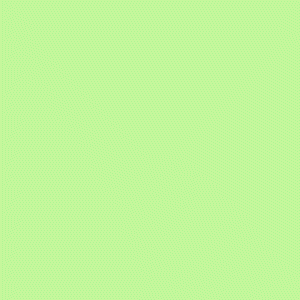 Сюжетно – ролевая игра «Библиотека»
Цель: расширять знания детей о профессии Библиотекарь, развивать коммуникативные навыки.
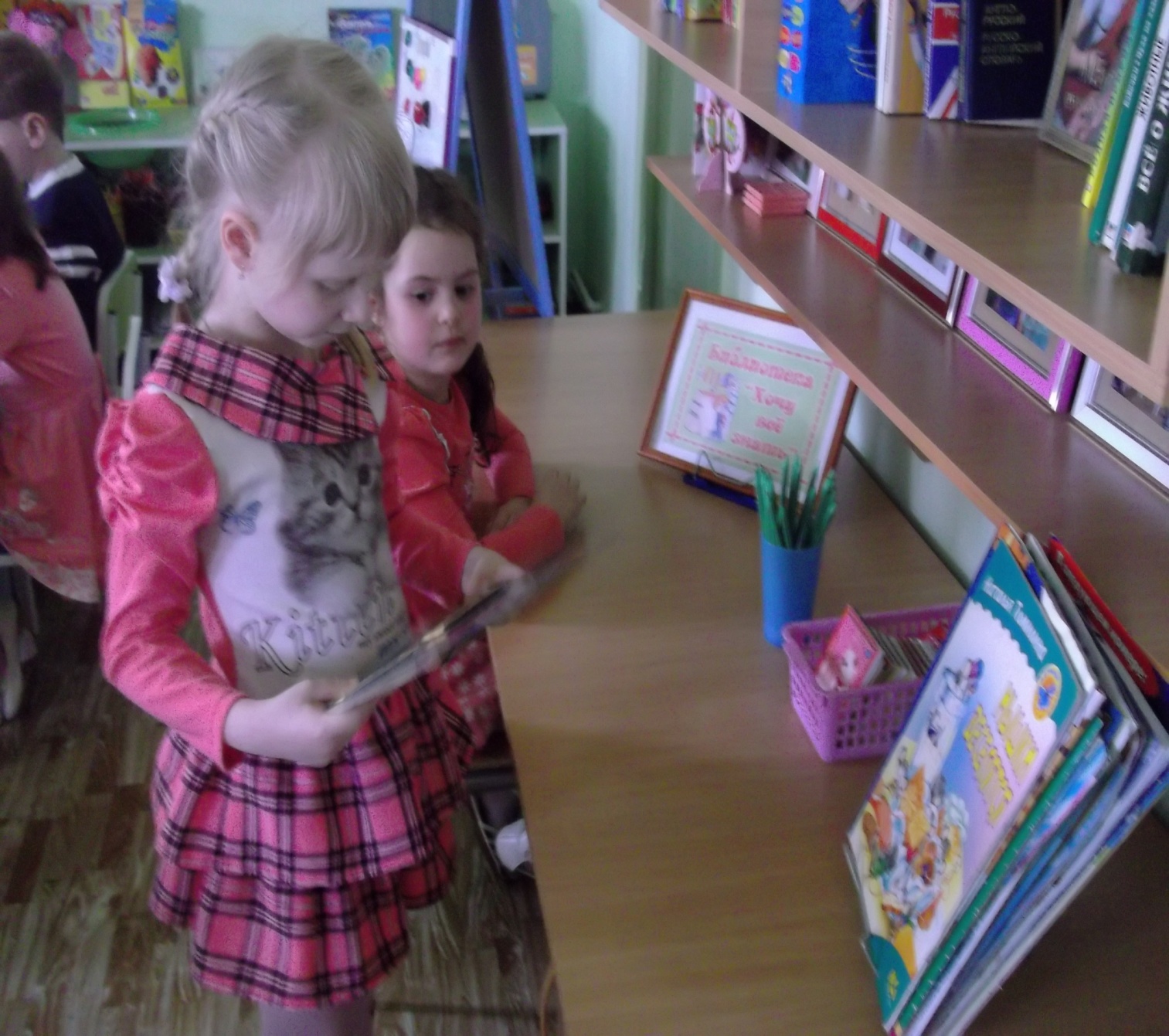 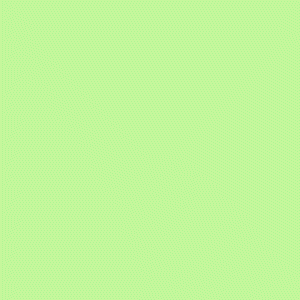 Уголок для игр со строительным материалом, конструкторами, дидактическими играми.
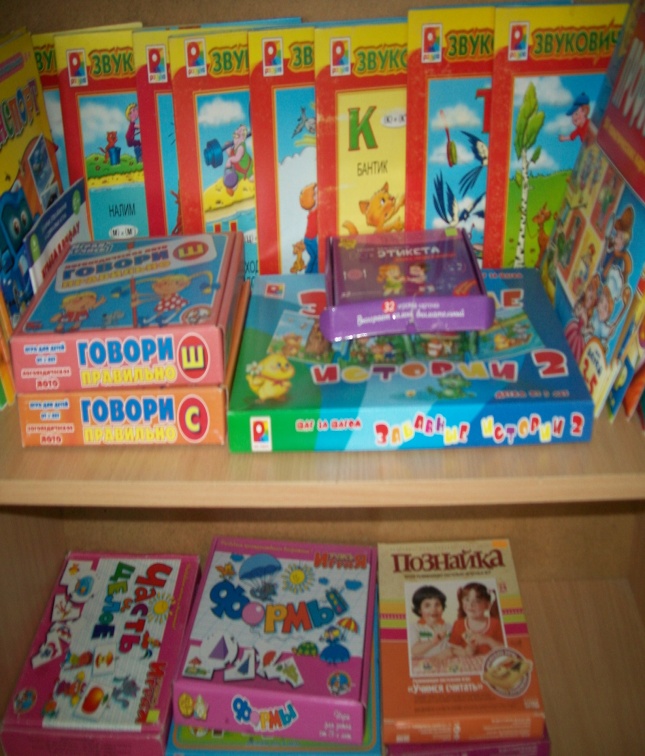 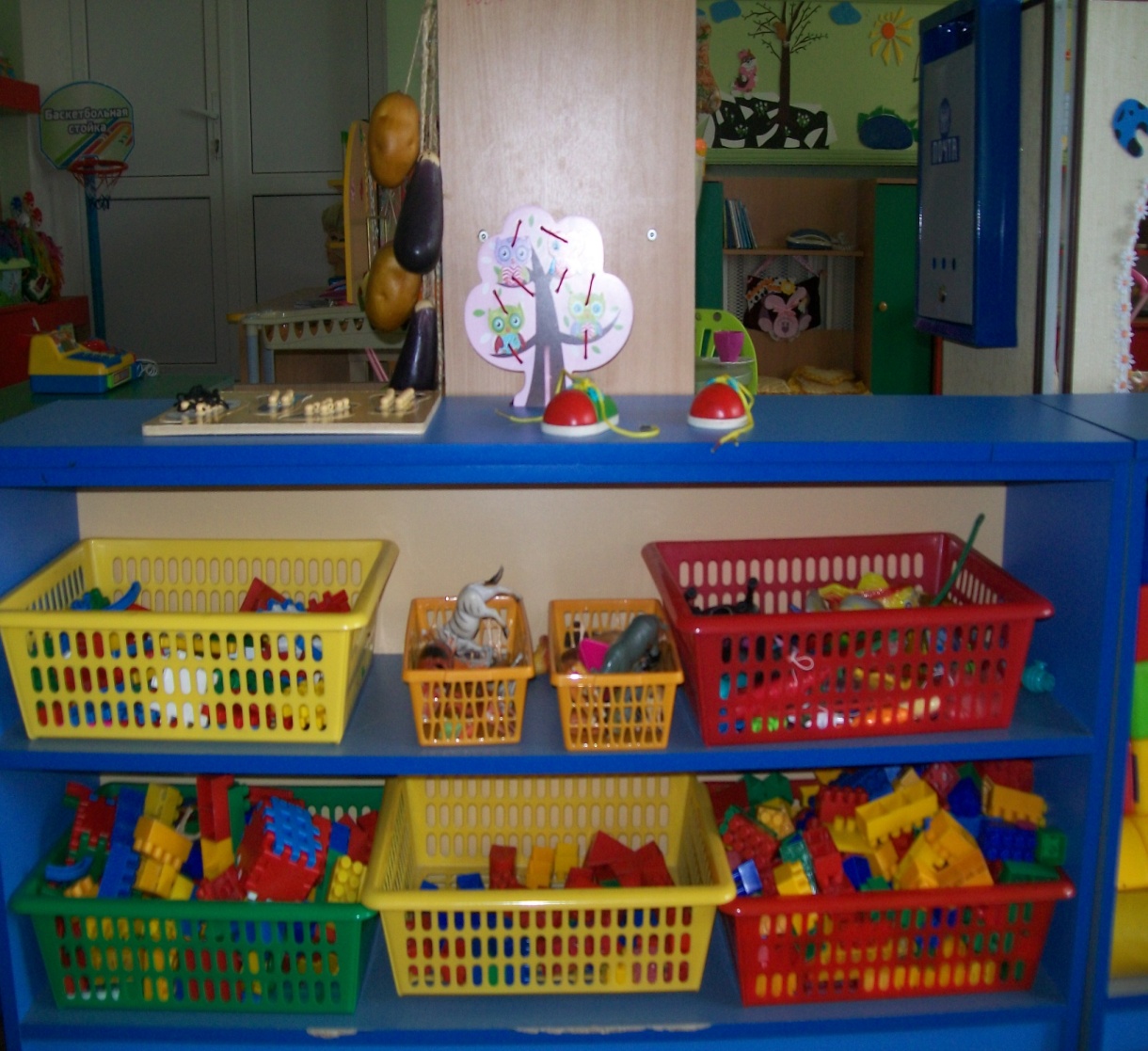 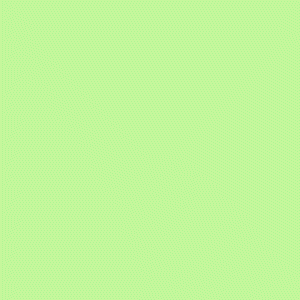 Уголок патриотического воспитания
Детям даются понятия о малой Родине и Отечестве, представления о социокультурных ценностях нашего народа, о планете Земля, об особенностях её природы, многообразии стран и народов мира. В этом уголке есть герб и флаг нашей страны, портрет президента, альбом с достопримечательностями и знаменательными событиями станицы Кущёвской.
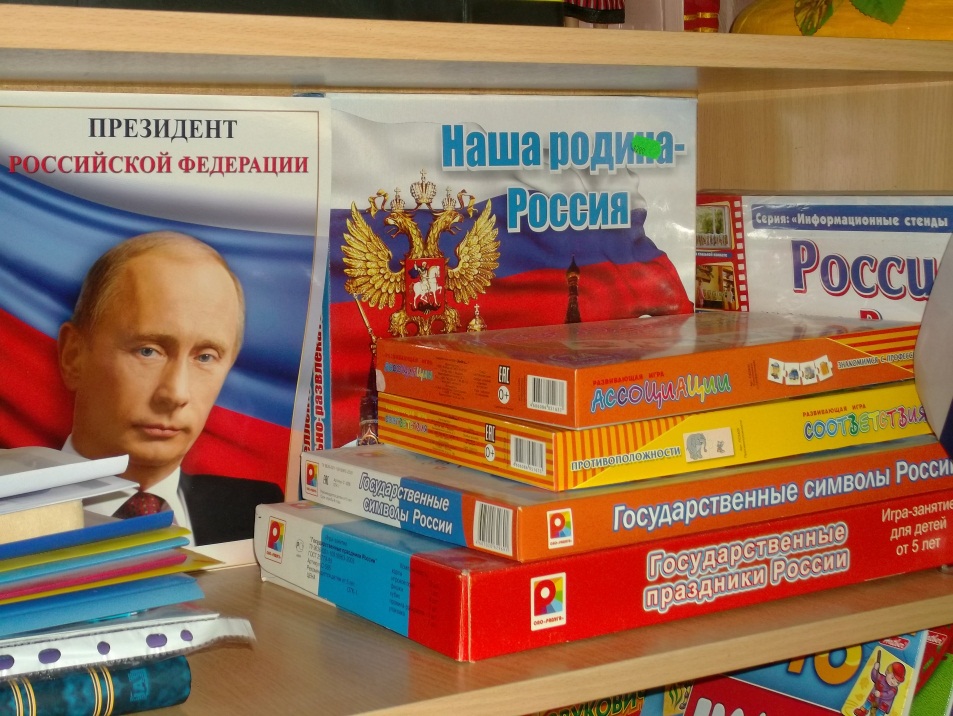 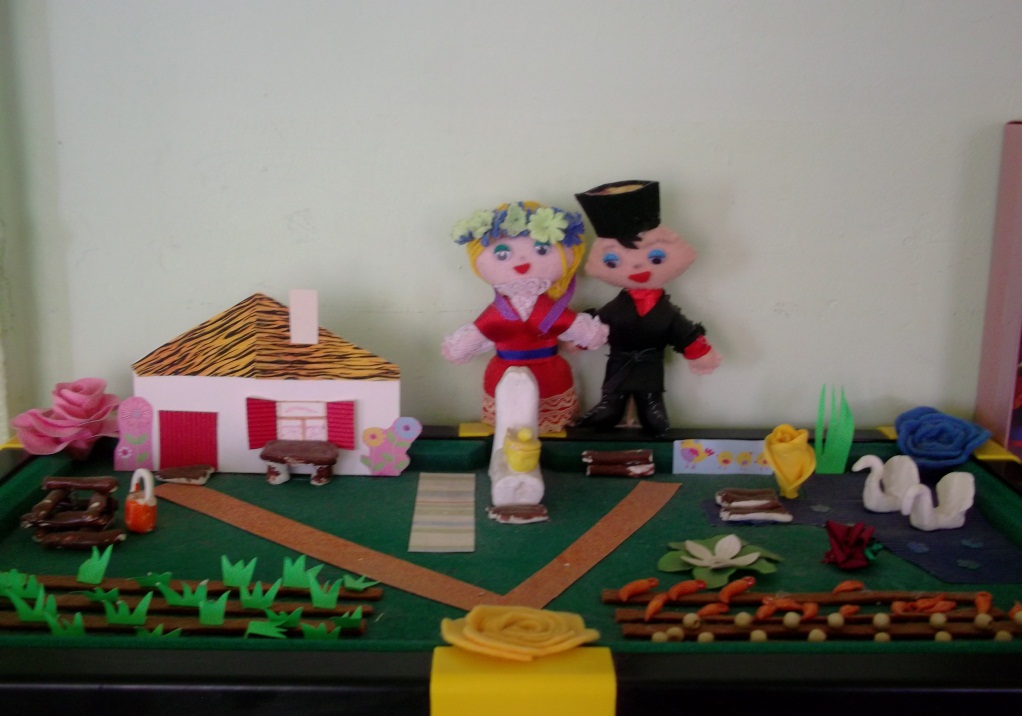 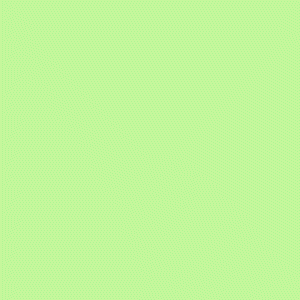 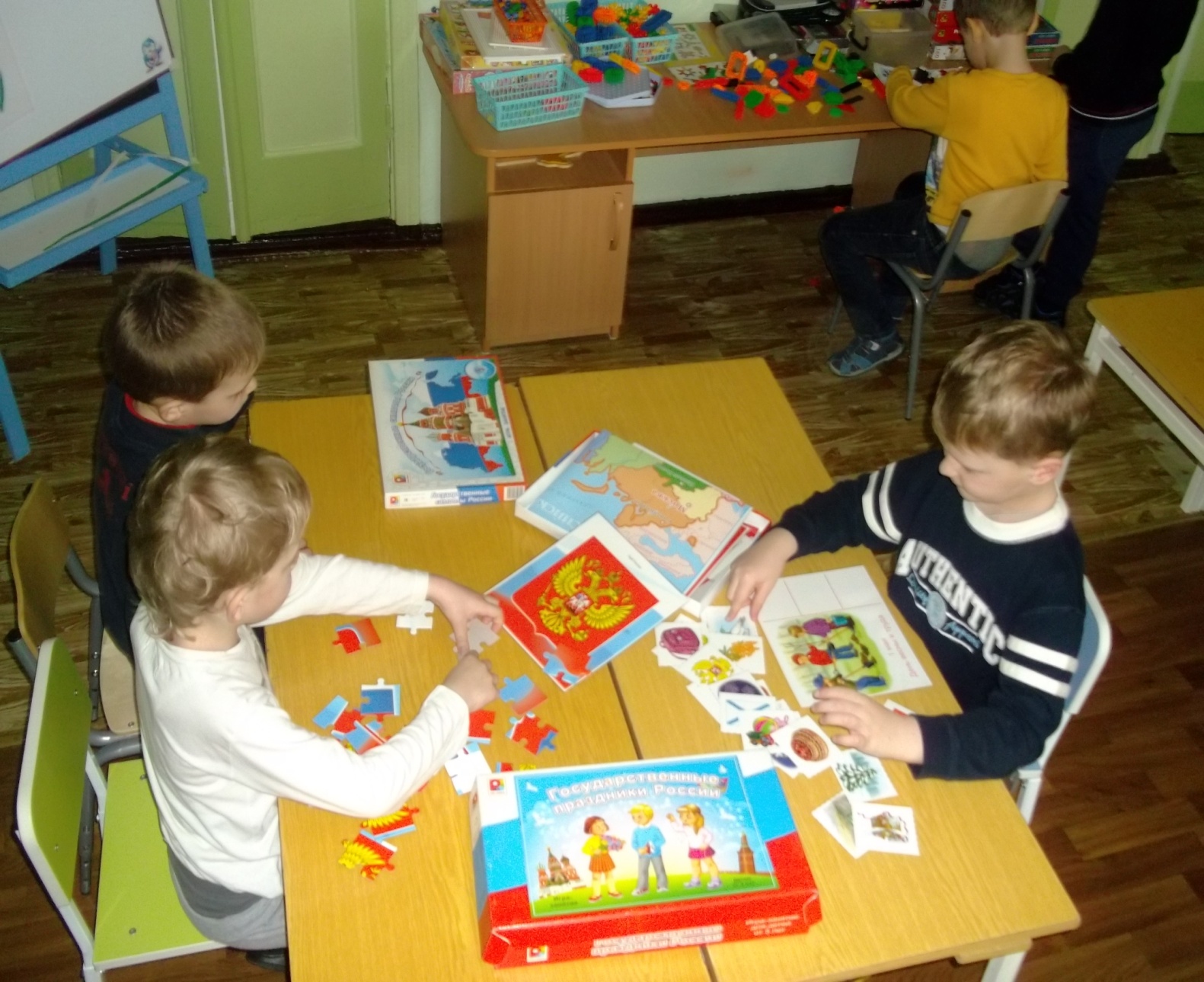 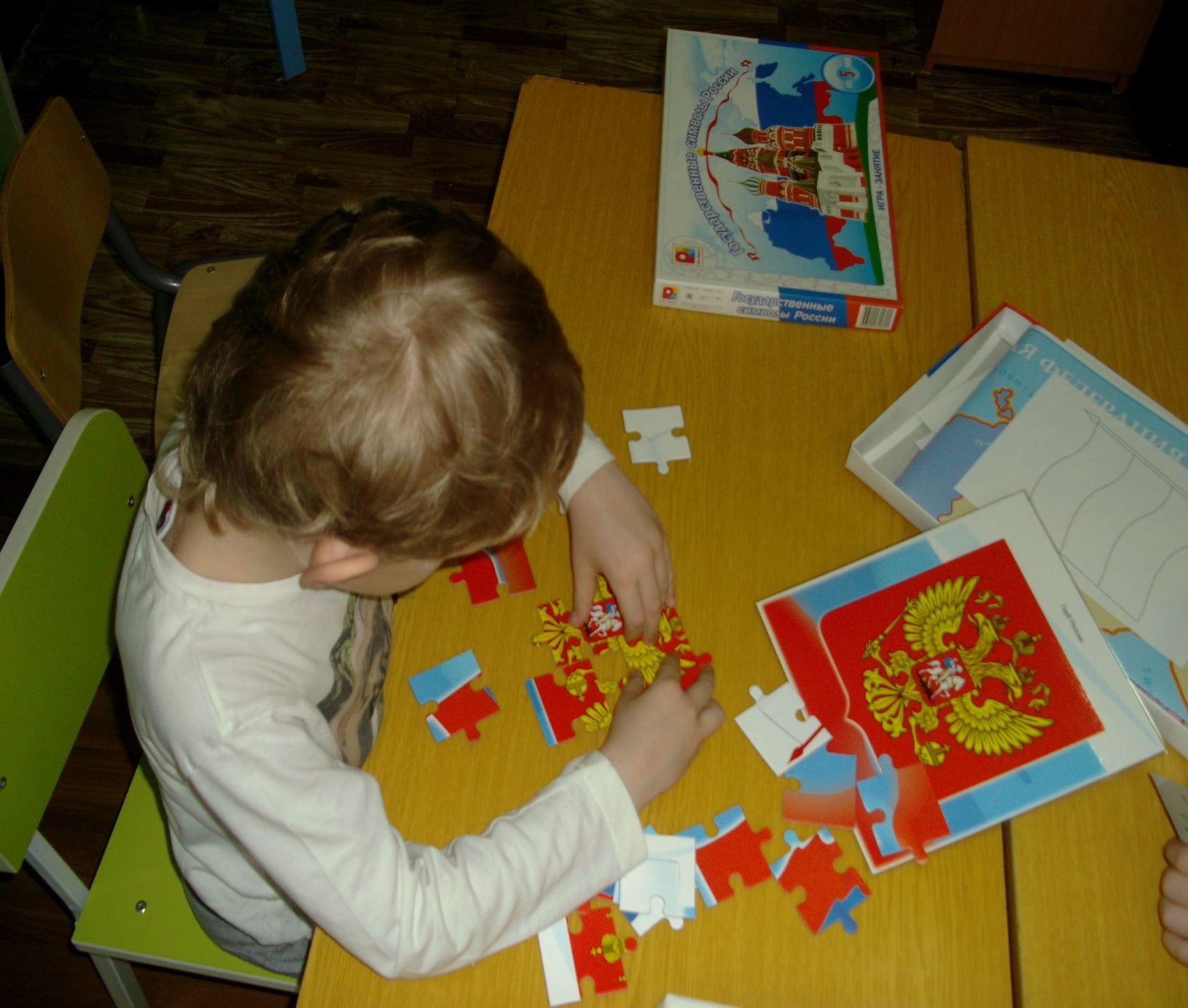 Знакомство детей с символикой нашей страны, через настольно – печатные игры.
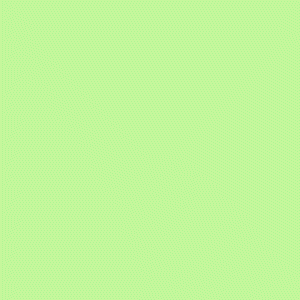 В РЕЗУЛЬТАТЕ ТАКОЙ ОРГАНИЗАЦИИ ИГРОВОЙ ДЕЯТЕЛЬНОСТИ, ДЕТИ УЧАТСЯ:
- Самостоятельно отбирать или придумывать разнообразные сюжеты игры.
- Придерживаться  в процессе игры намеченного замысла, оставляя место для импровизации.
- В дидактических играх договариваться со сверстниками об очередности ходов, выборе карт, схем; проявлять себя терпимыми и доброжелательными к партнерам.
- Владеть навыками театральной культуры: знает театральные профессии, правила поведения в театре.
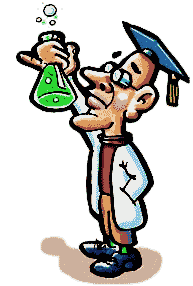 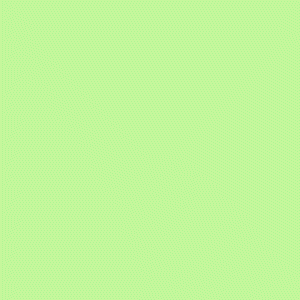 Каждый ребёнок получит 
                           здесь ласку,
Каждого встретит тепло 
                                 и уют!
Каждую девочку, каждого 
                            мальчика
Здесь уважают, любят и 
                                 ждут!
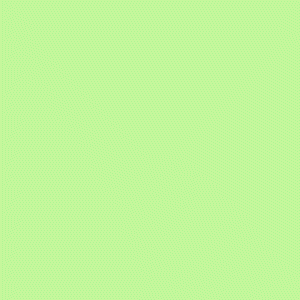 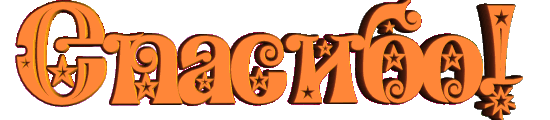